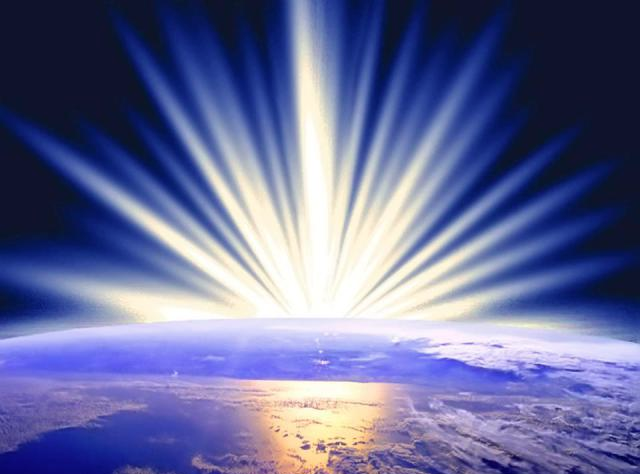 كنيسة فيلادلفيا
(رؤيا 3: 7- 13)
سوء المعاملة بسبب فكر الإرساليات
ريك جريفيث. مؤسسة الدراسات اللاهوتية الأردنية•  BibleStudyDownloads.org
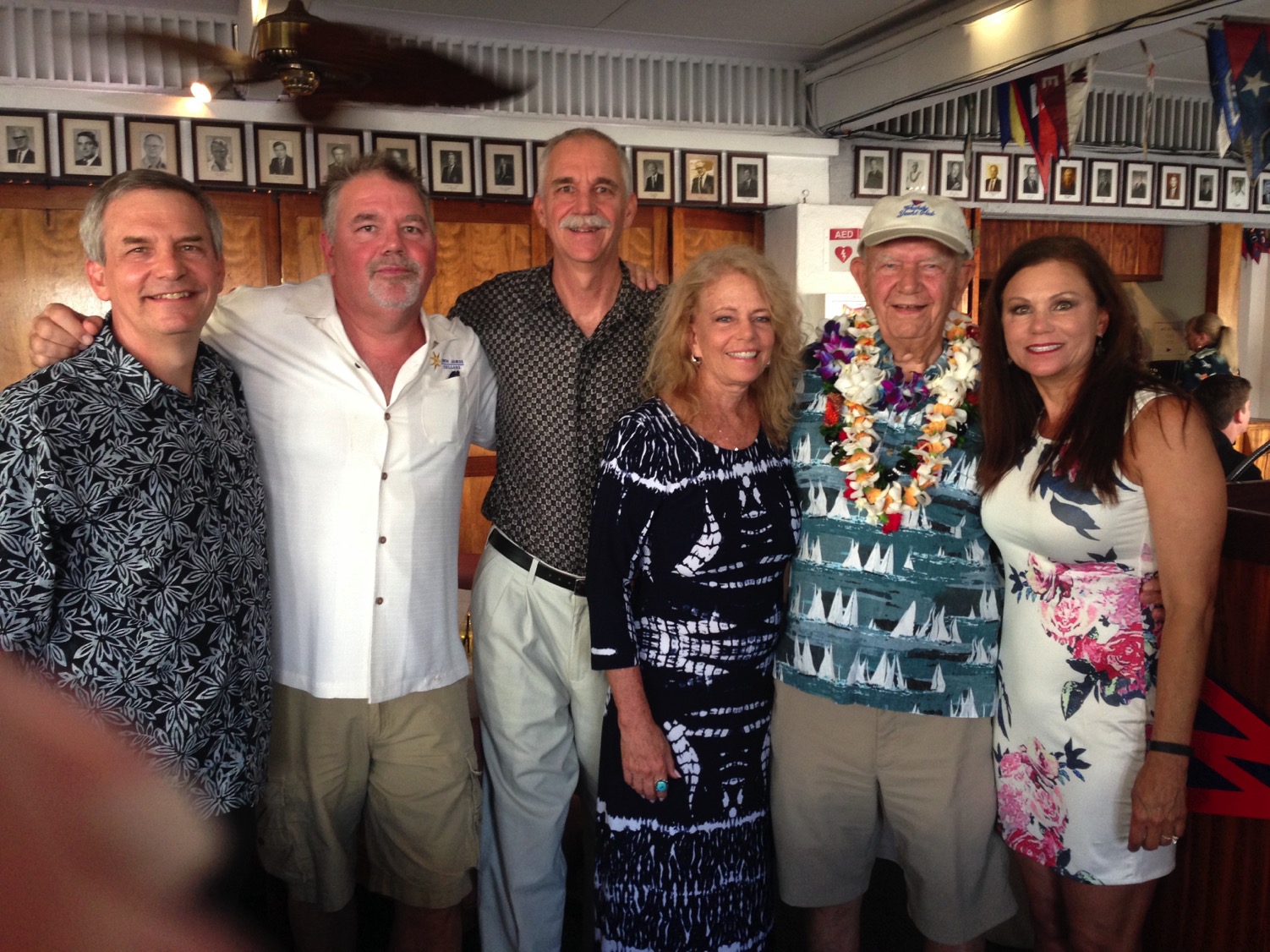 Hal Griffith, age 90
التجمهر
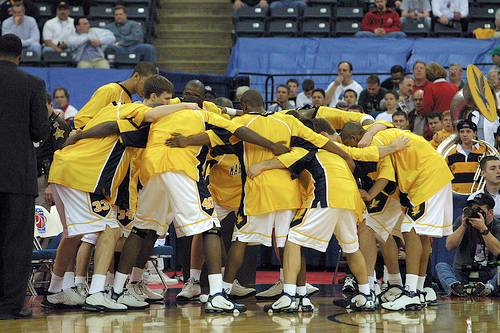 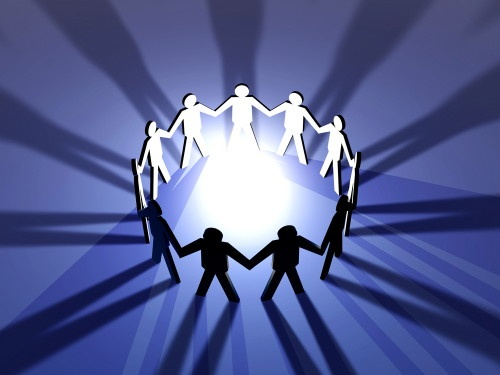 من يكره الوحدة؟
لا أحد
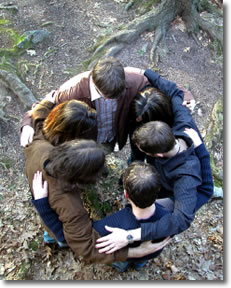 تجمهرنا
شكرا لله               أنه جعلنا واحداً       مع أننا من            16 دولة
التجمهر
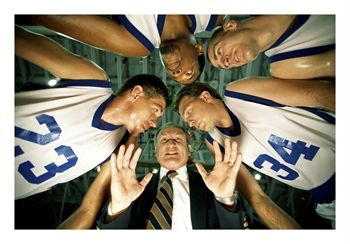 التجمهر المقدس
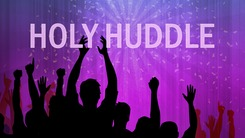 The Holy Huddle
تركيز • وحدة • عبادة
التجمهر المقدس
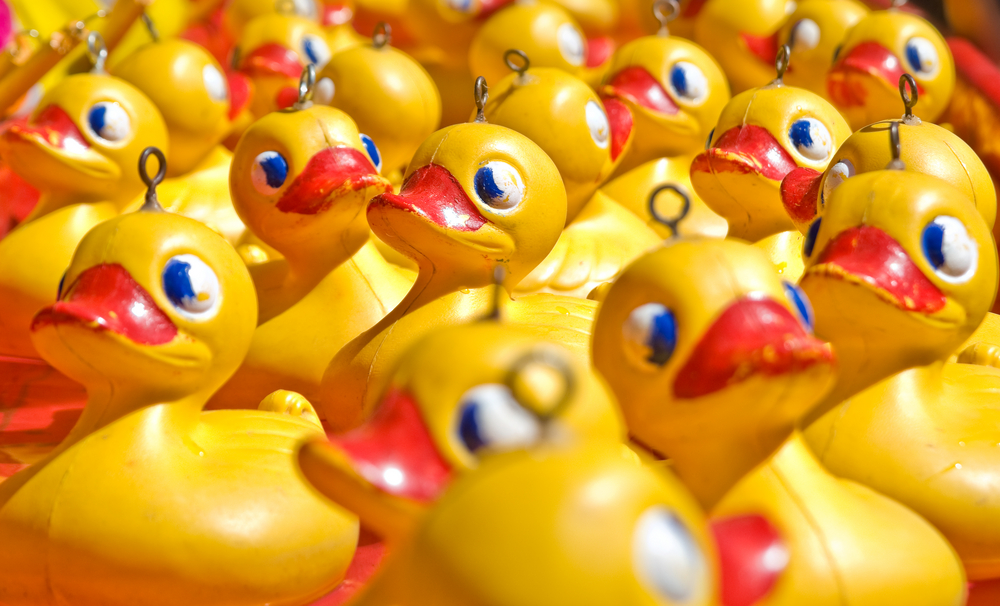 حيث ينظر الجميع ويتصرف ويبدو ويشم مثلنا تماماً
التجمهر المقدس
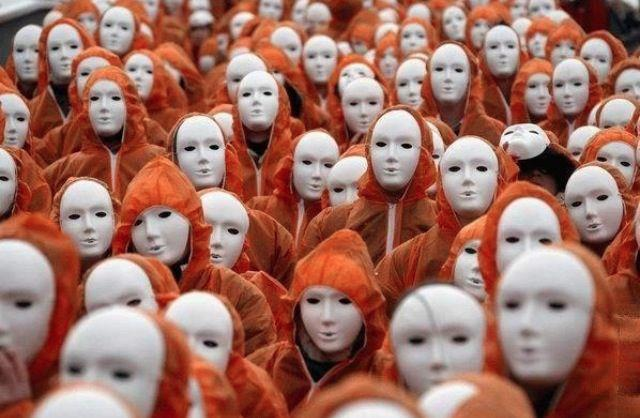 التوحيد 
ليس الوحدة
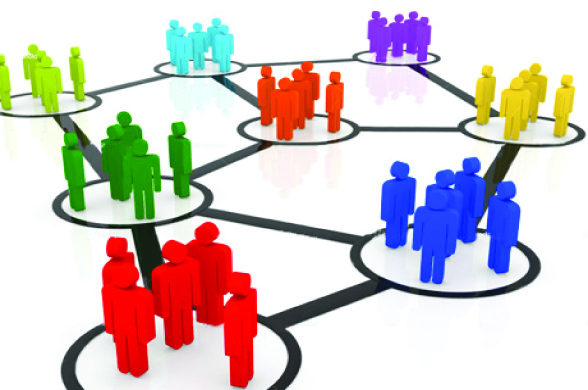 لماذا تحب كنيستنا؟
رؤيتنا
حب الكنيسة
حب الأمم
حب
الله
[Speaker Notes: Repentance will bring restoration in a church: God wants our church to really trust him.
We still don’t see our need for him as we don’t see our need to pray.
We also need to be involved in his work: missions, teaching, accountability groups, finances, etc. 

——————————
BE-05-Deut-82
OP-05-Deut-71
OS-05-Deut-237
OS-29-Joel-128]
هل تريد أن تبقى كنيستنا صغيرة؟
Where everyone looks like you
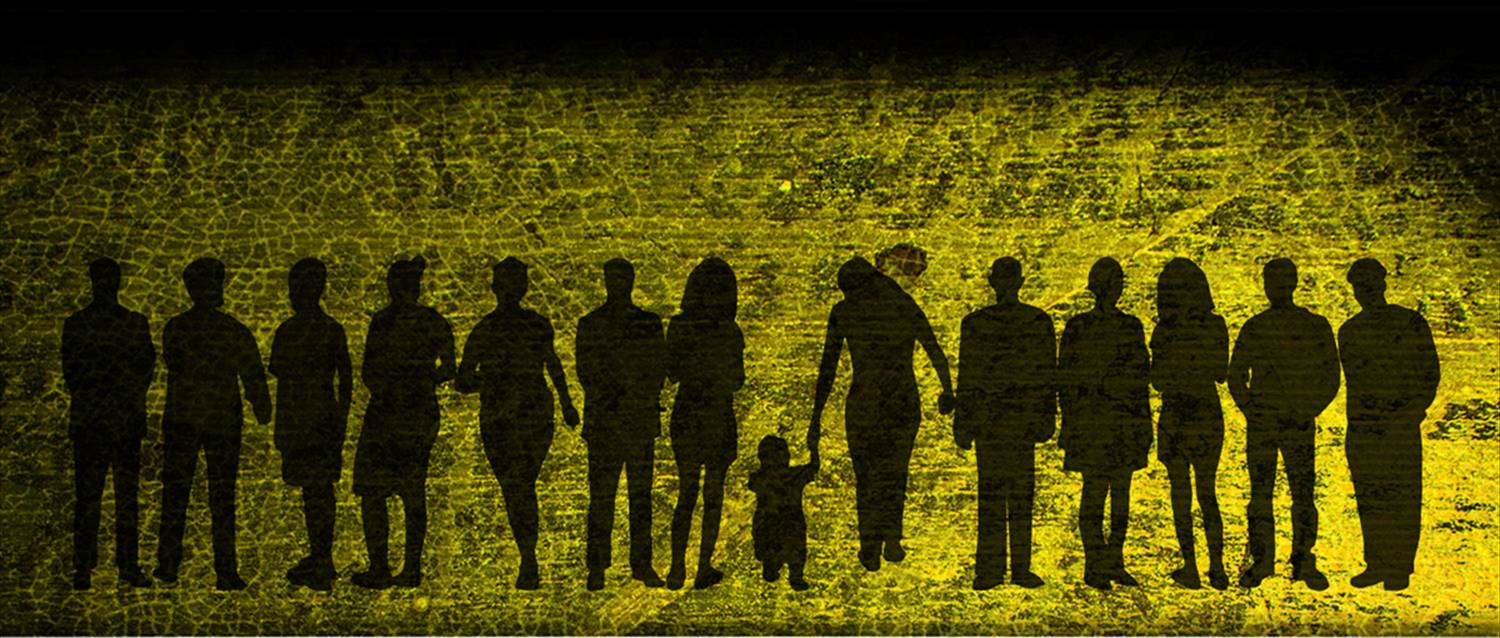 [Speaker Notes: But do you want our church to remain small?
Do you fear us getting big where we lose our family atmosphere?
Do you fight growth?
Or do you enfold new people?
Do you invite others to church?]
ماذا يريد يسوع لنا؟ألا يريد منّا أن نصل؟
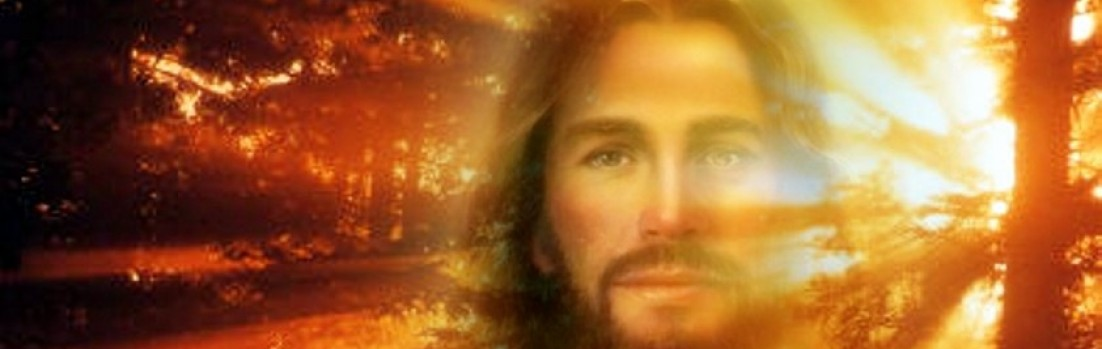 كيف يشجعنا يسوع
على الوصول؟
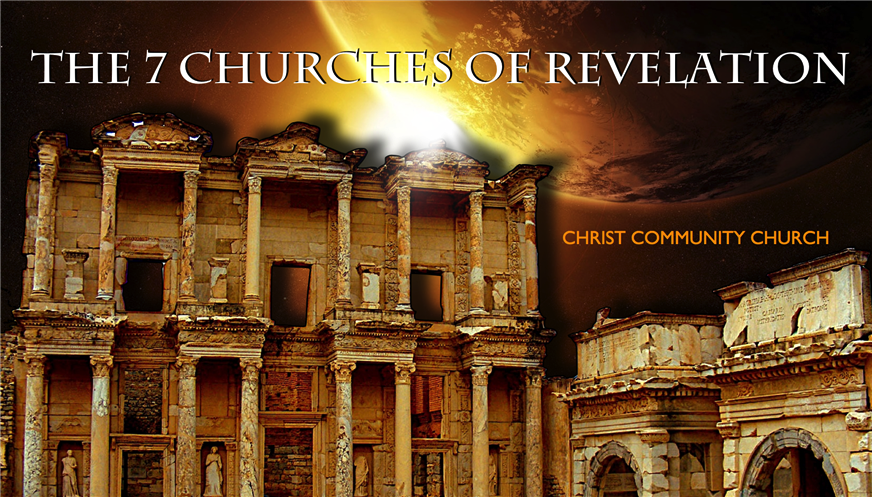 الكنائس السبع في رؤيا يوحنا
خدمة كتابة يسوع
رؤيا يوحنا
هذه هي الرسالة الثانية من القسم التالي             من الرسائل السبعة في رؤيا يوحنا 2-3
[Speaker Notes: Slide 80]
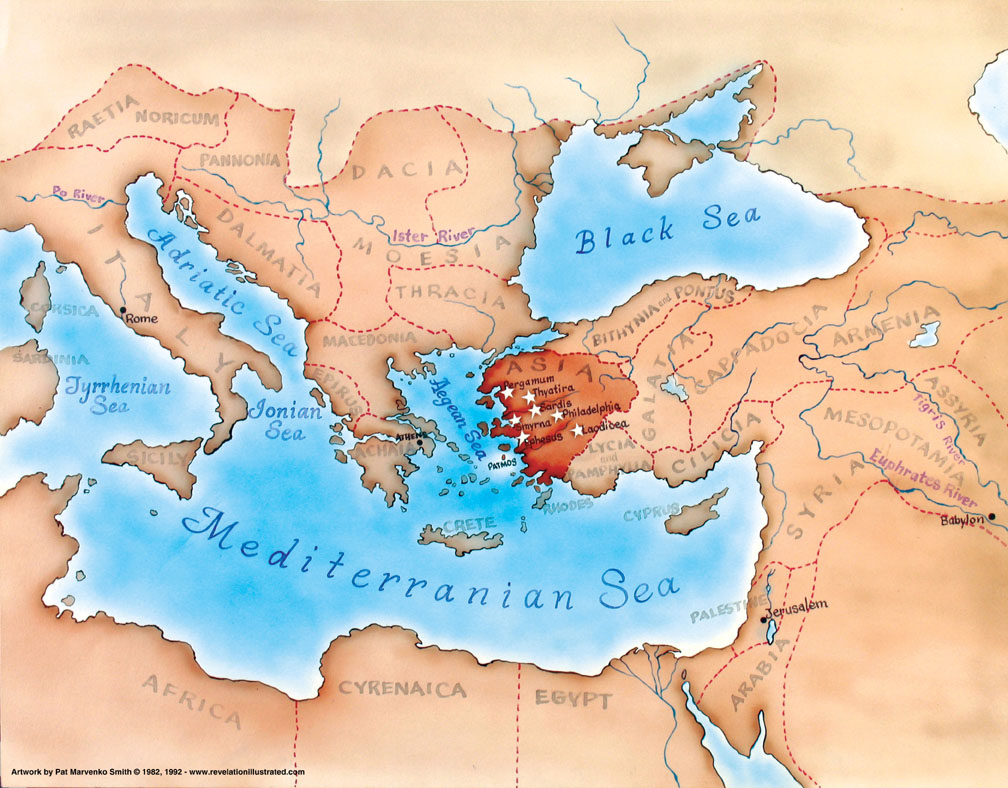 321
آسيا في الإمبراطورية الرومانية
[Speaker Notes: __________
NS-27-Rev1-slide 97
NS-27-Rev3-slide 83]
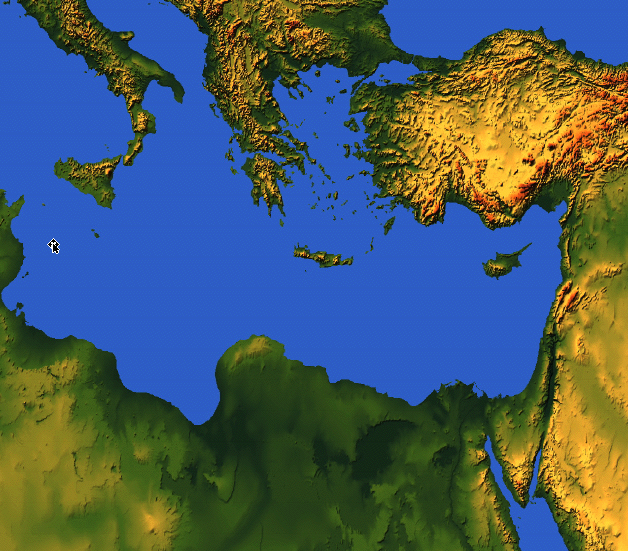 صفحة العنوان321
الكنائس
 الآسيوية
روما
2. الإضطهاد الخارجي من روما (1: 9؛ 2: 9-10؛ 3:10)
1. الصراعات الداخلية في الكنائس (2: 4، 14-15، 21-24؛ 3: 1، 15-17)
رؤيا يوحنا
ساعد الكشف عن سيادة يسوع المسيح في إقناع الكنائس السبع في آسيا بأن المسيح يمكنه التغلب على التنازلات الداخلية والمعارضة الخارجية.
[Speaker Notes: Two factors will help us understand the historical situation in AD 95 with these churches scattered throughout the Empire:
External persecution against the churches is noted in 1:9 [click] that began in Rome and spread by imperial edict
Internal compromise within most churches is rebuked in chapters 2-3: division, false teaching, sinful living, self-centered luxurious lifestyles, etc.
What evidence of internal compromise and eternal persecution do you see in your own experience today?  How can you relate?
__________
NS-27-Rev1-slide 14
NS-27-Rev3-slide 84]
التصالب (رؤيا ٢-٣)
366
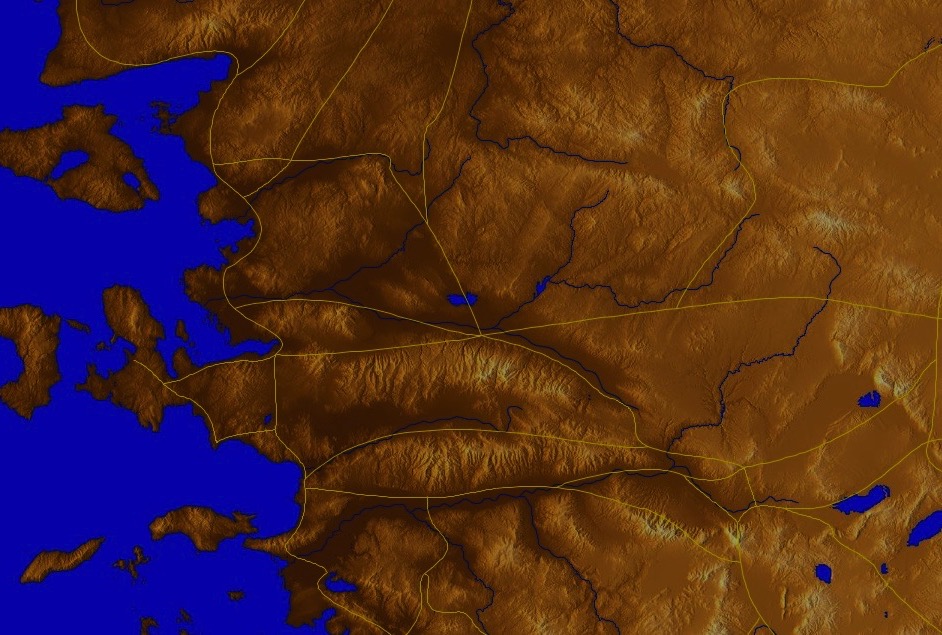 أفسس
سميرنا
تهديد        الوجود
أمانة في 
الإضطهاد
برغامس
حقيبة مختلطة
ثياتيرا
ساردس
فيلادلفيا
لاودكية
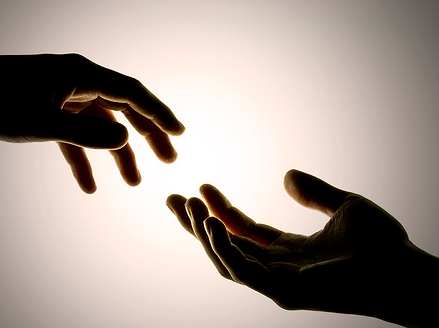 فكيف يشجعنا يسوع على الوصول؟
بطريقتين
رؤ 3: 7-13
يمنحنا يسوع
الفرص والمكافآت 
للشهادة.
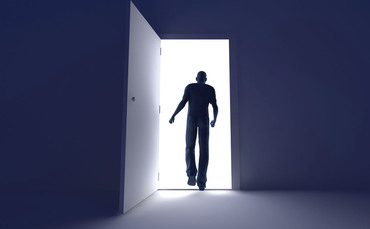 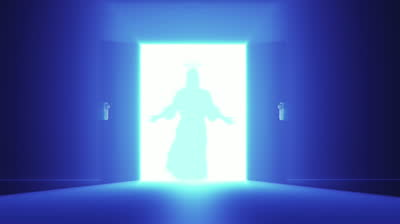 الفكرة الرئيسية
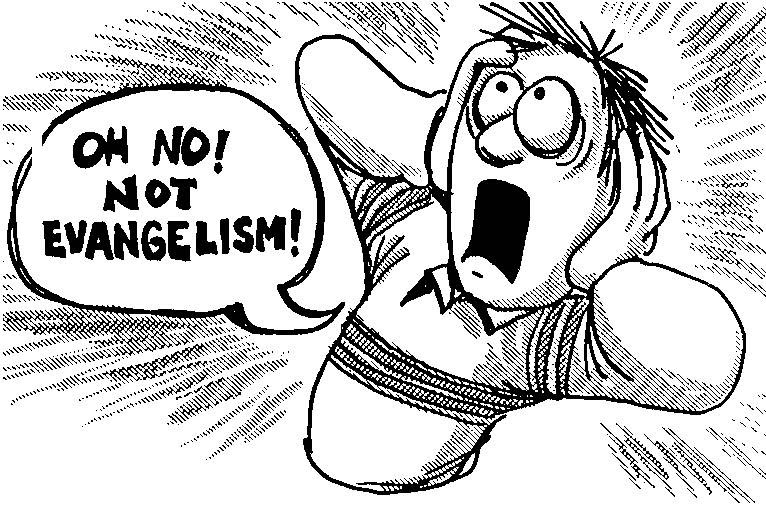 أوه لاليس الكرازة
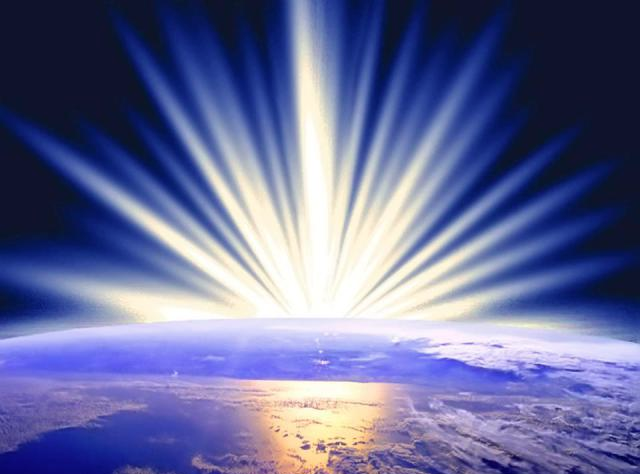 أعطى المسيح كنيسة فيلادلفيا فرصاً للشهادة   (3: 7-8)
أسسها يومينيس الثاني ملك برغامس                                    أو أخيه أتالوس الثاني فيلادلفوس                                     (حكم 159-138 ق.م)                                                وتعني عاشق أخيه.
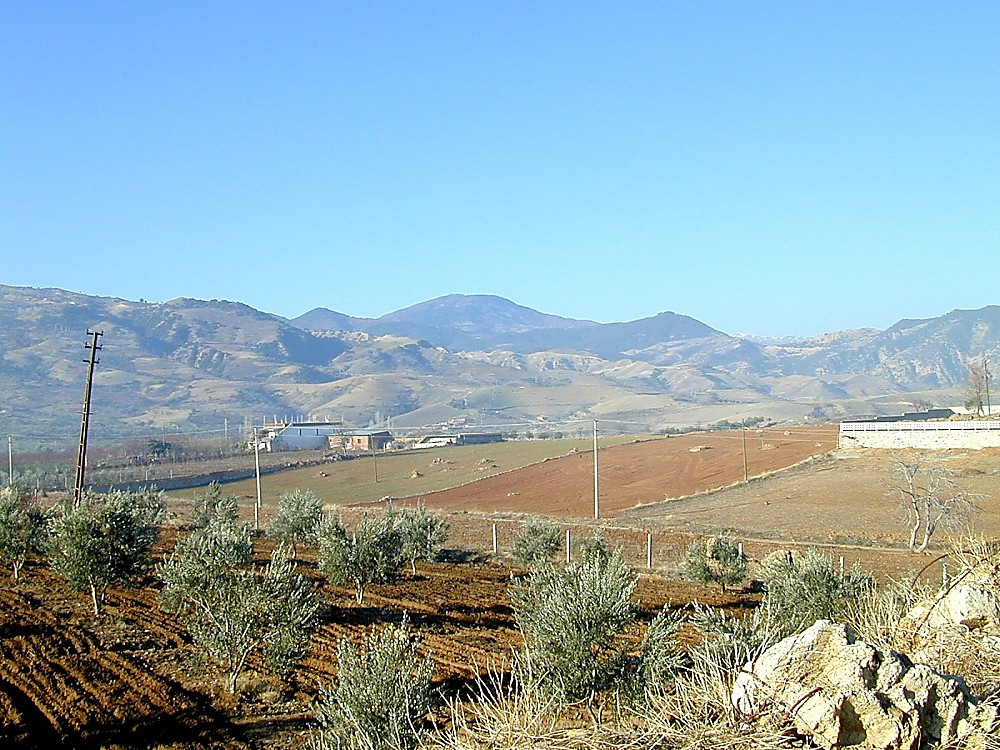 Philadelphia view to south from acropolis
منظر فيلادلفيا إلى الجنوب من الأكروبوليس
[Speaker Notes: Historical Background (BiblePlaces.com)
Philadelphia was founded either by Eumenes II, king of Pergamum, or his younger brother Attalus II, who reigned from 159-138 B.C.  Founded in honor of Attalus II, the name of the city means "lover of his brother."  This refers to Attalus’ loyalty to his brother in refusing to overthrow him, even amidst encouragement from advisors to do so.
At the edge of the Katakekaumene (the "burned land") was a fertile volcanic plain suitable for agriculture, especially grapes; Philadelphia came to be known for its grape production.  It was located in a region plagued by many earthquakes, which severely damaged the city in 17 and 23 A.D.  Out of gratitude to Emperor Tiberius for his help in rebuilding it, the city took on the name Neo Caesarea.  Emperor Rasmanianus changed this name to Plabia, after his wife, but this name also quickly went out of use.]
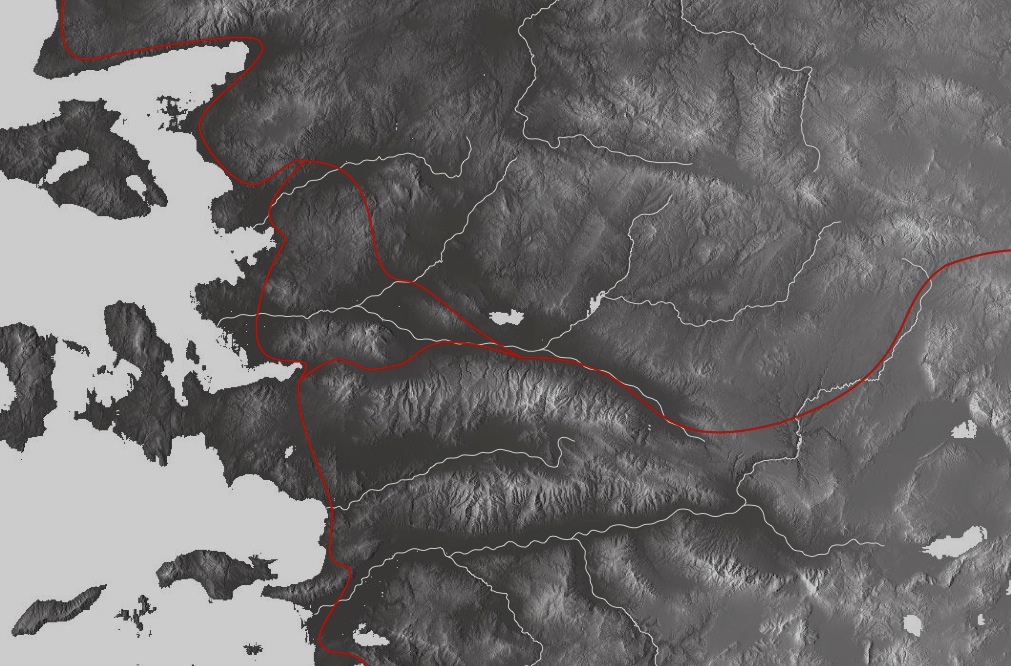 أين تقع فيلادلفيا؟
345
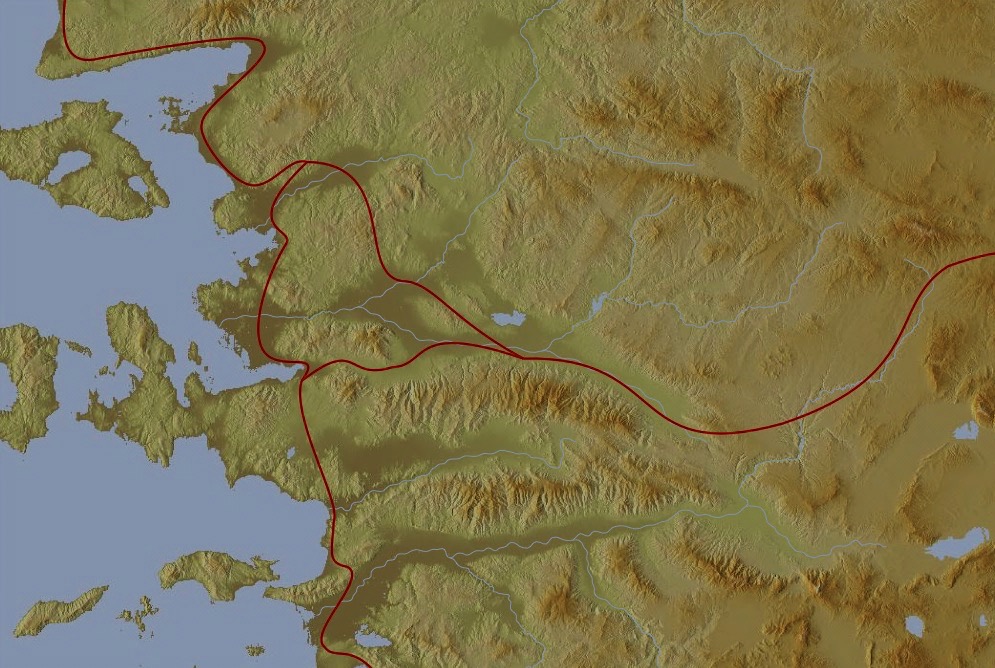 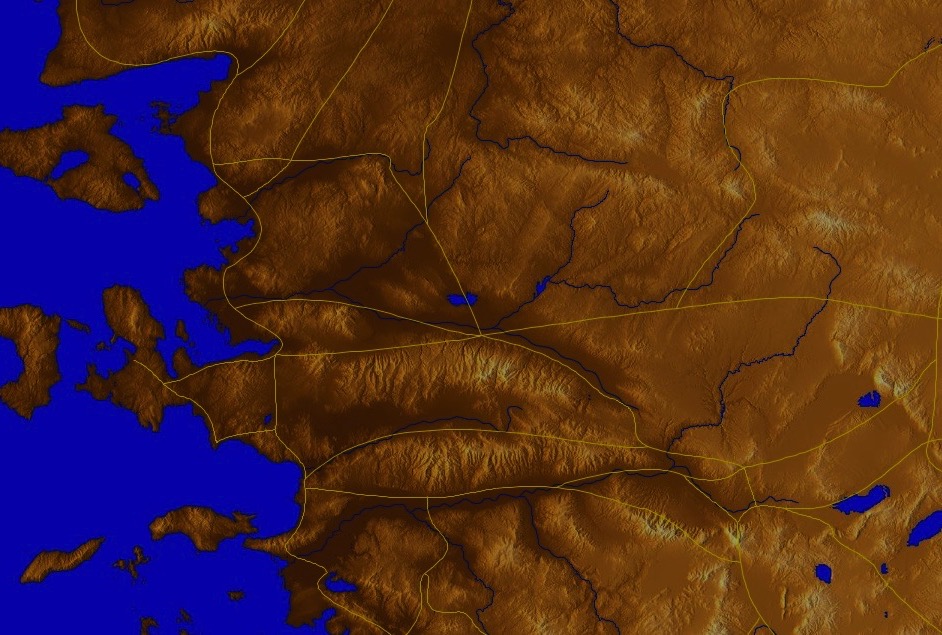 ادراميتيوم
ايزاني
برغامس
ثياتيرا
الطريق            إلى الشرق
السنمة
ساردس
ارثيرا
سميرنا
يومينيا
فيلادلفيا
ليبدوس
كلوفون
لادوكيا
نيسا
أفسس
هيرابوليس
ترايلس
افروديسيس
كولوسي
هيراكليا
ألاباندا
ميليتس
بطمس
[Speaker Notes: لقد صمم المسيح استراتيجية رائعة من خلال ارسال وحيه إلى عاصمة المقاطعة , أفسس . تضمنت رسالة فردية إلينا , بالإضافة إلى رسائل إلى ستة كنائس رئيسية أخرى . لقد نسخ أهل أفسس سفر الرؤيا بأكمله , و أرسلوا النسخ الأصلية إلى مدينة سيمرنا وقامت كنيسة سيمرنا بعد ذلك بعمل نسختها وإرسال النسخة الأصلية إلى برغاموس التي تقع على الطريق الرئيسي إلى الشمال 
___
"…Philadelphia was located on the junction of several important trade routes, earning it the nickname "gateway to the east."  The city was intended to serve as a base for the spread of Hellenism [Greek culture] to the recently-annexed territories of Lydia and Phrygia…" (Bolen slide 6, point 2)
(BiblePlaces.com)]
فيلادلفيا (رؤ 3: 7-13)
357
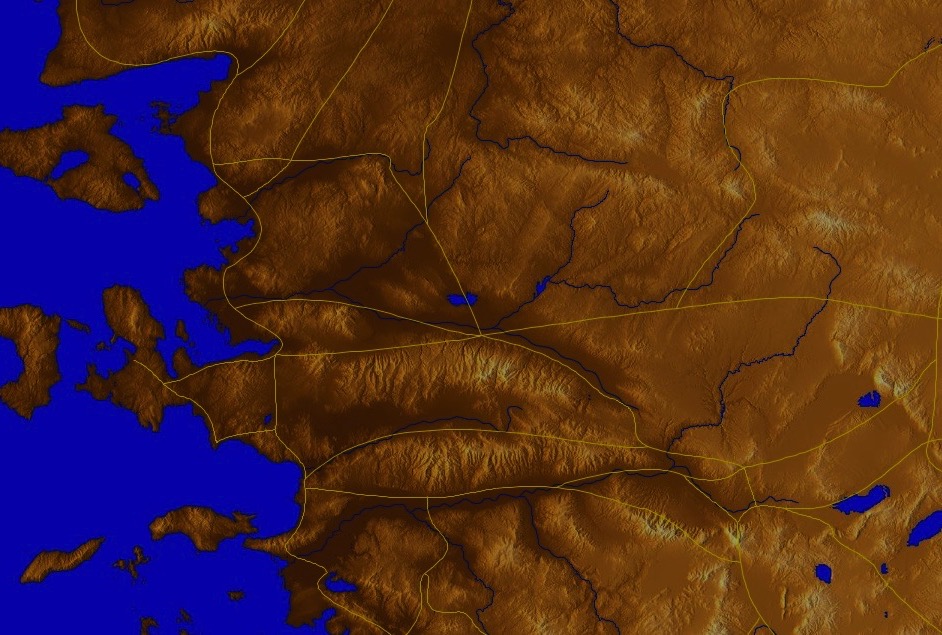 ثياتيرا
برغامس
المسيح:
القدوس الحق الذي له مفتاح داود
ساردس
سميرنا
أفسس
فيلادلفيا
لاودكية
رؤيا ٣ : ٧هَذَا يَقُولُهُ الْقُدُّوسُ الْحَقُّ الَّذِي لَهُ مِفْتَاحُ دَاوُدَ
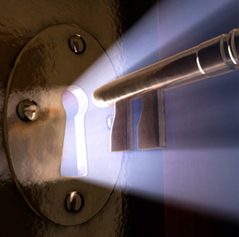 [Speaker Notes: "Holy" means Christ is worthy to judge the spiritual life of the Philadelphia church.]
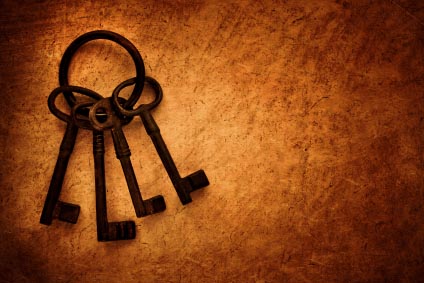 وأجعل مفتاح بيت داود على كتفه (ألياقيم) فيفتح وليس من يغلق، ويغلق وليس من يفتح. (أش 22: 22)
مفتاح = مدخل                    إلى ثروات داود

= له الكنوز الروحية           (مثل فرص الخدمة)
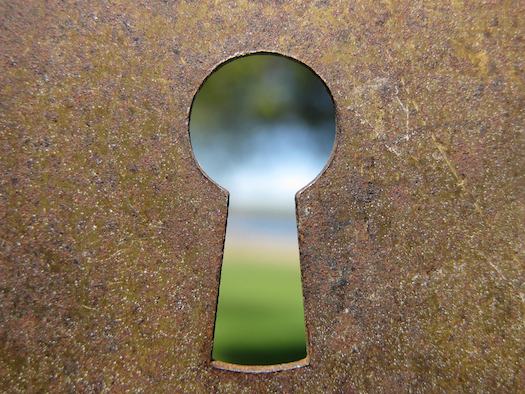 رؤيا ٣ : ٧الَّذِي يَفْتَحُ وَلاَ أَحَدٌ يُغْلِقُ، وَيُغْلِقُ وَلاَ أَحَدٌ يَفْتَحُ.
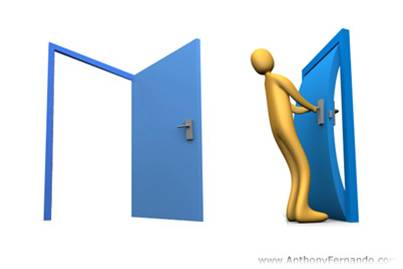 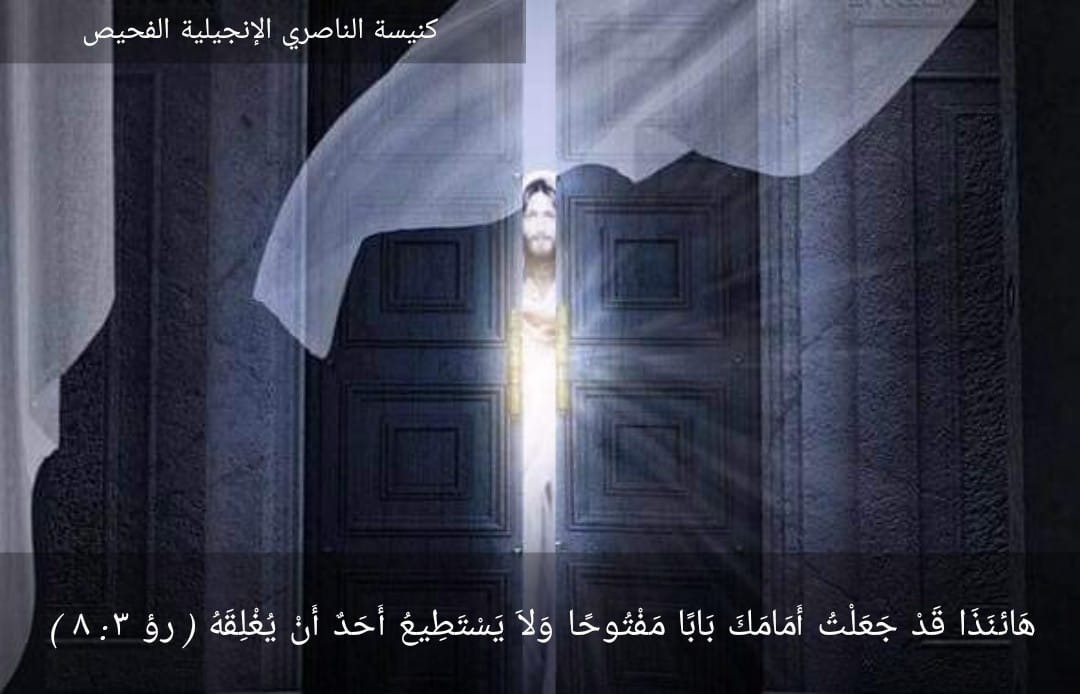 Commendation: He gave them opportunities based on their faithfulness (3:8).
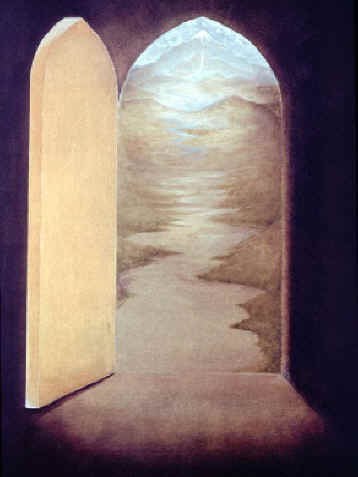 "I know all the things you do, and I have opened a door for you that no one can close. You have little strength, yet you obeyed my word and did not deny me" (3:8 NLT).
فيلادلفيا (رؤ 3: 7-13)
357
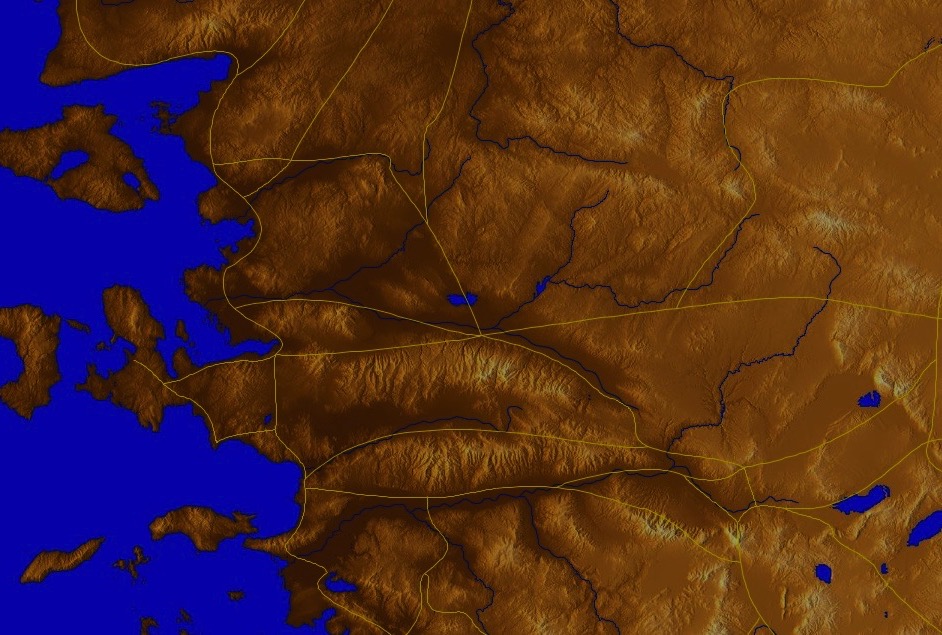 ثياتيرا
برغامس
الثناء:
الأعمال، حفظ كلمة    المسيح وعدم انكار    اسمه، التحمل بصبر
المسيح:
القدوس الحق الذي له مفتاح داود
ساردس
سميرنا
أفسس
فيلادلفيا
لاودكية
أعطى يسوع كنيستنا أيضاً                            الكثير من الأبواب المفتوحة للشهادة
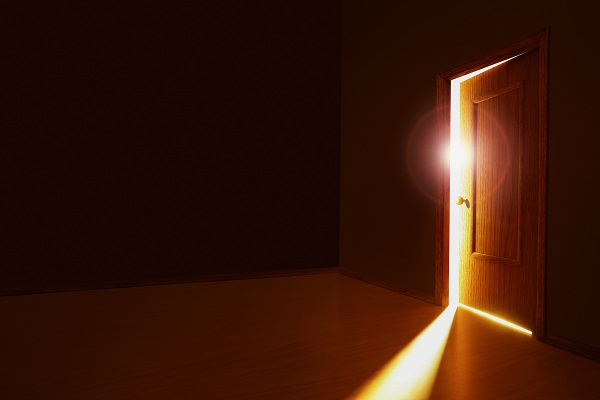 هئنذا قد جعلت أمامك         باباً مفتوحاً                   ولا يستطيع أحد               أن يغلقه(3: 8)
[Speaker Notes: So Christ gave them an open door for ministry—and you know what?  Christian testimony continues in this city even to today!]
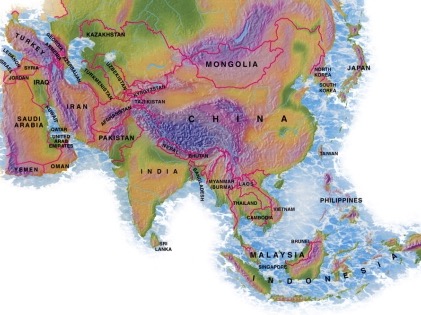 روسيا
المملكة المتحدة
المملكة المتحدة
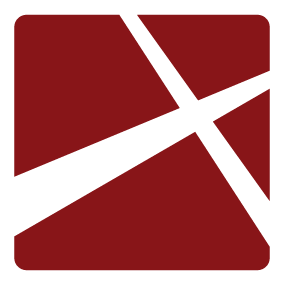 منغوليا
هولندا
إيطاليا
هونغ كونغ
فرنسا
كوريا
مصر
لبنان
اليابان
الصين
ميانمار
ألمانيا
تايوان
كندا
أمريكا
الهند
تايلاند
ماليزيا
أثيوبيا
الفلبين
جنوب أفريقيا
زيمبابوي
أندونيسيا
سنغافورة
أستراليا
CIC
نيوزيلاندا
شعب كنيسة الطرق المتقاطقة• حزيران 2021
كينيا
[Speaker Notes: We actually have about 20% Indian at CIC, thanks to St. Thomas, who overcame his initial reluctance to witness for Jesus in India.
Our June 2021 church of 90 people stem from 16 different countries around the world: Australia (David & Fiona), China (Jianji), Egypt (Tamara), France (Valentin), Korea (Grace Kim), India (Cynthia), Indonesia (Rena), Kenya (Jacqueline Ngare), Nepal (Joshua Limbu), Netherlands (Toes), Singapore (Albina), South Africa (Melody Hertenberger), Taiwan (Maple), Thailand (Mae), UK (James & Gabi), USA (Jim & Jacqui).

This does not include people who have recently attended only once: 
Nor does it include missionaries living back in their countries but still are members of CIC: Maple (Taiwan), Budmaa (Mongolia)
Previous: Canada (Gloria Lee), Ethiopia (Lele), Malaysia (Aston, Naomi), Netherlands (Dies & Desiree), Philippines (Micah), South Africa (Melody),]
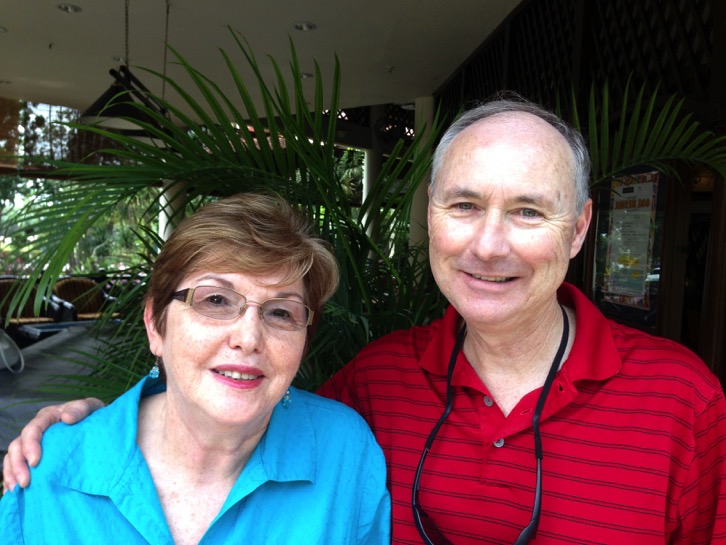 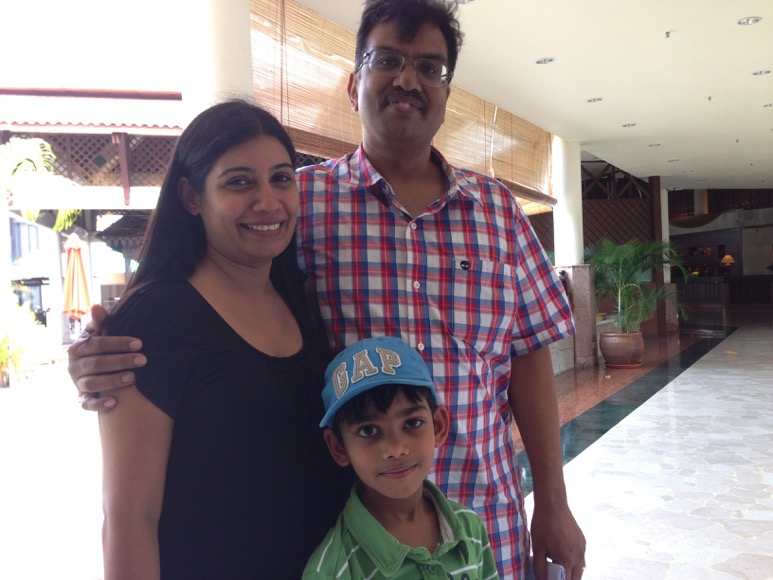 دعونا نصل إلى المزيد من الأشخاص الذين يعيشون في سنغافورة
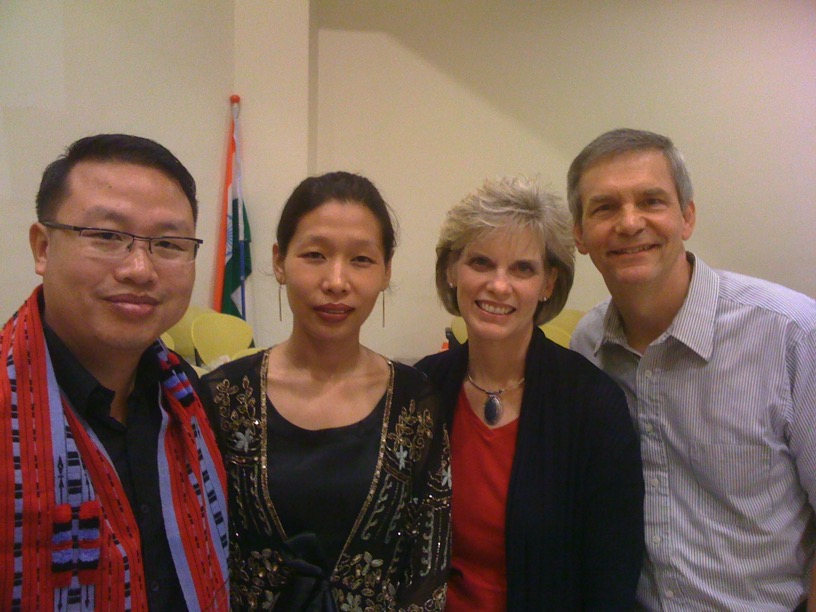 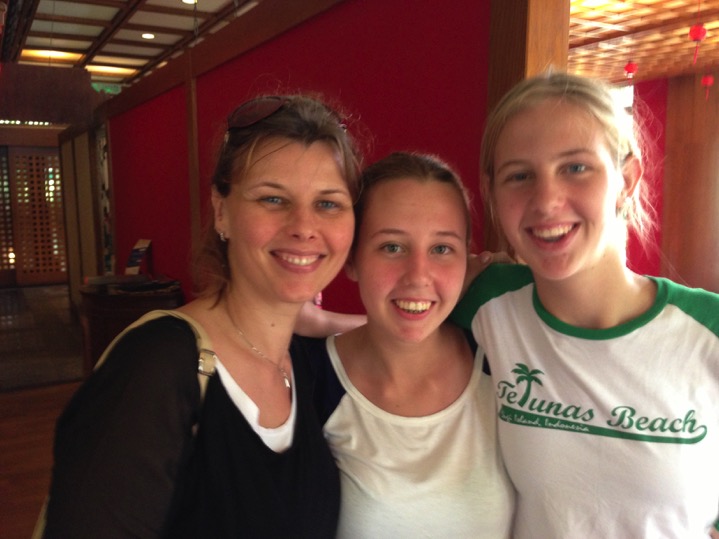 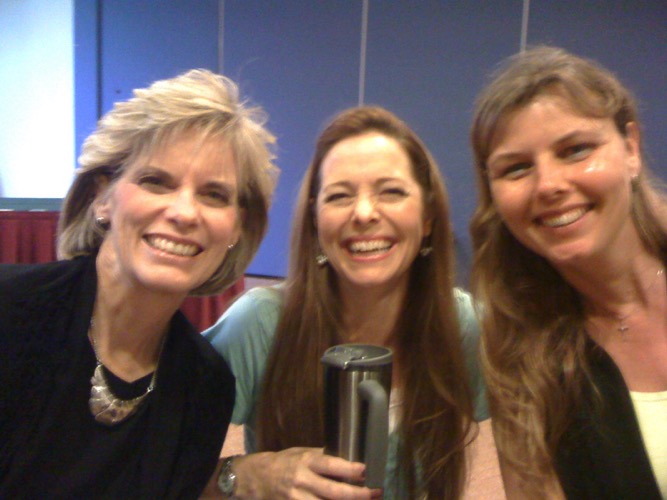 Crossroads International Church
رؤيتنا
حب الكنيسة
حب الأمم
حب
الله
[Speaker Notes: Repentance will bring restoration in a church: God wants our church to really trust him.
We still don’t see our need for him as we don’t see our need to pray.
We also need to be involved in his work: missions, teaching, accountability groups, finances, etc. 

——————————
BE-05-Deut-82
OP-05-Deut-71
OS-05-Deut-237
OS-29-Joel-128]
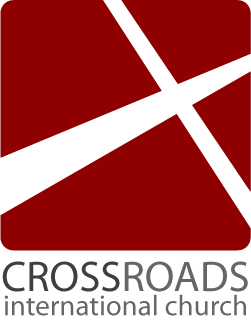 عطاء إرساليتنا
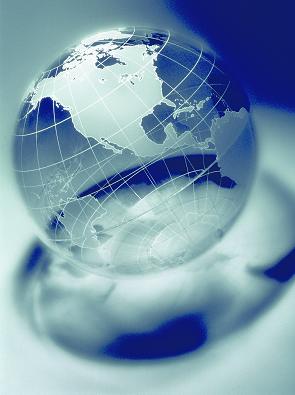 • تايلاند• فيتنام• الهند• منغوليا• الفلبين• ميانمار
• باكستان
• بنغلادش• أفغانستان• نيبال
• كندا (تدريب لأجل 
  أندونيسيا)
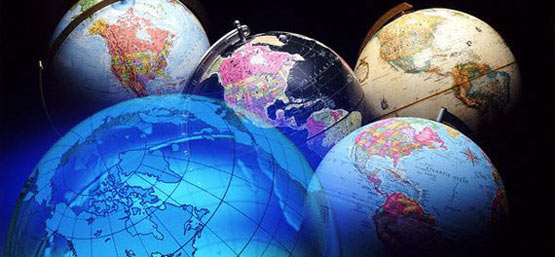 عطاء الإرساليات
20%
الإرساليات
سنغافورة
افتح الباب للرحلات الإرسالية
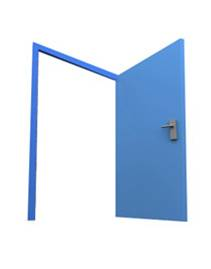 هئنذا قد جعلت أمامك         باباً مفتوحاً                   ولا يستطيع أحد               أن يغلقه(3: 8)
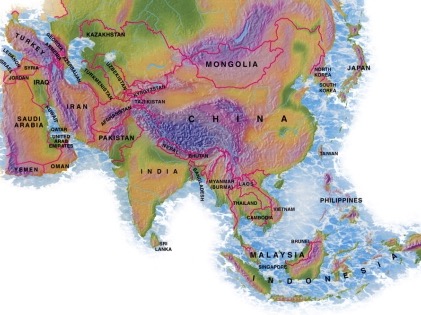 إسرائيل
منغوليا
الأردن
كوريا
الصين
نيبال
ميانمار
الهند
تايلاند
فيتنام
ماليزيا
سنغافورة
سريلانكا
أندونيسيا
SBC
التعليم 1994-2021
[Speaker Notes: From 1997-Dec 2020 God has seen fit to grant me the privilege to train pastors in 12 other countries on 73 trips.  Often pastors in the US team-teach with me on these trips. To help the poor, I avoid the wealthy countries where listeners can pay an honorarium but instead raise the funds to pay my own way and then teach for free.]
الرحلة الإرسالية 2010
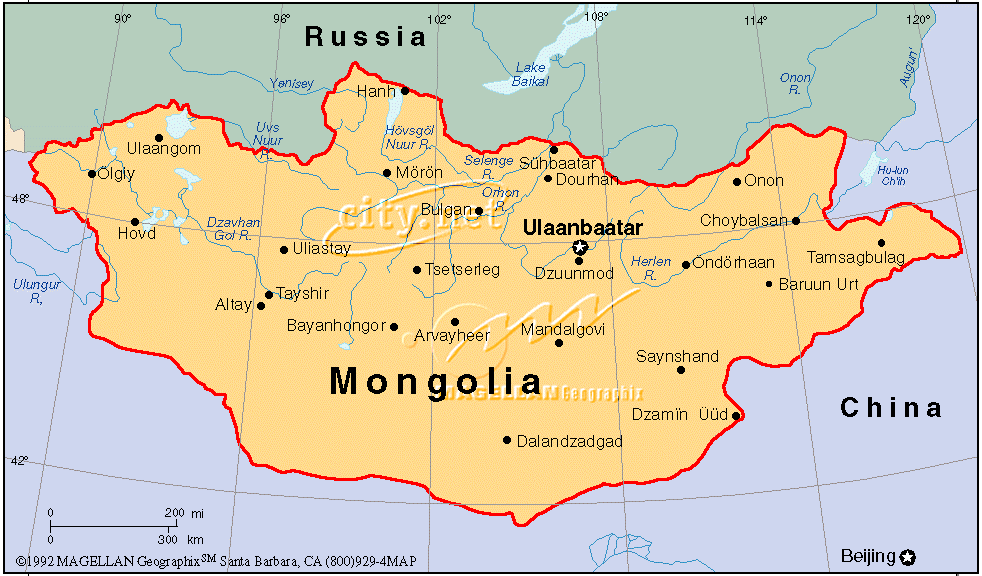 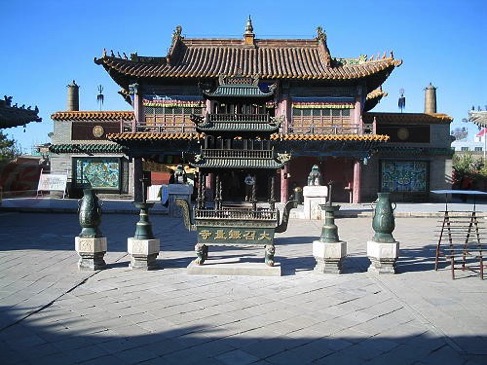 أين؟ منغوليا
متى؟ 4-12 أيلول، 2010
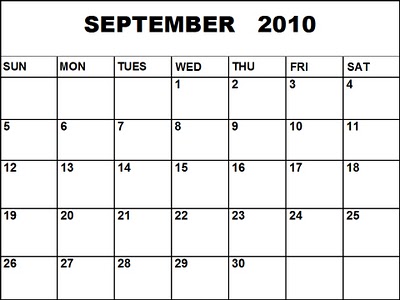 ماذا؟ التعليم
الرحلة الإرسالية إلى ميانمار 2012
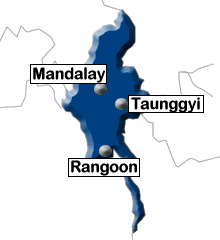 من؟          لويس وباربرا وينكلر
أين؟          يانغون
متى؟          30 تشرين ثاني – 3 كانون أول
ماذا؟          تسيير أمور المكتب والتعليم
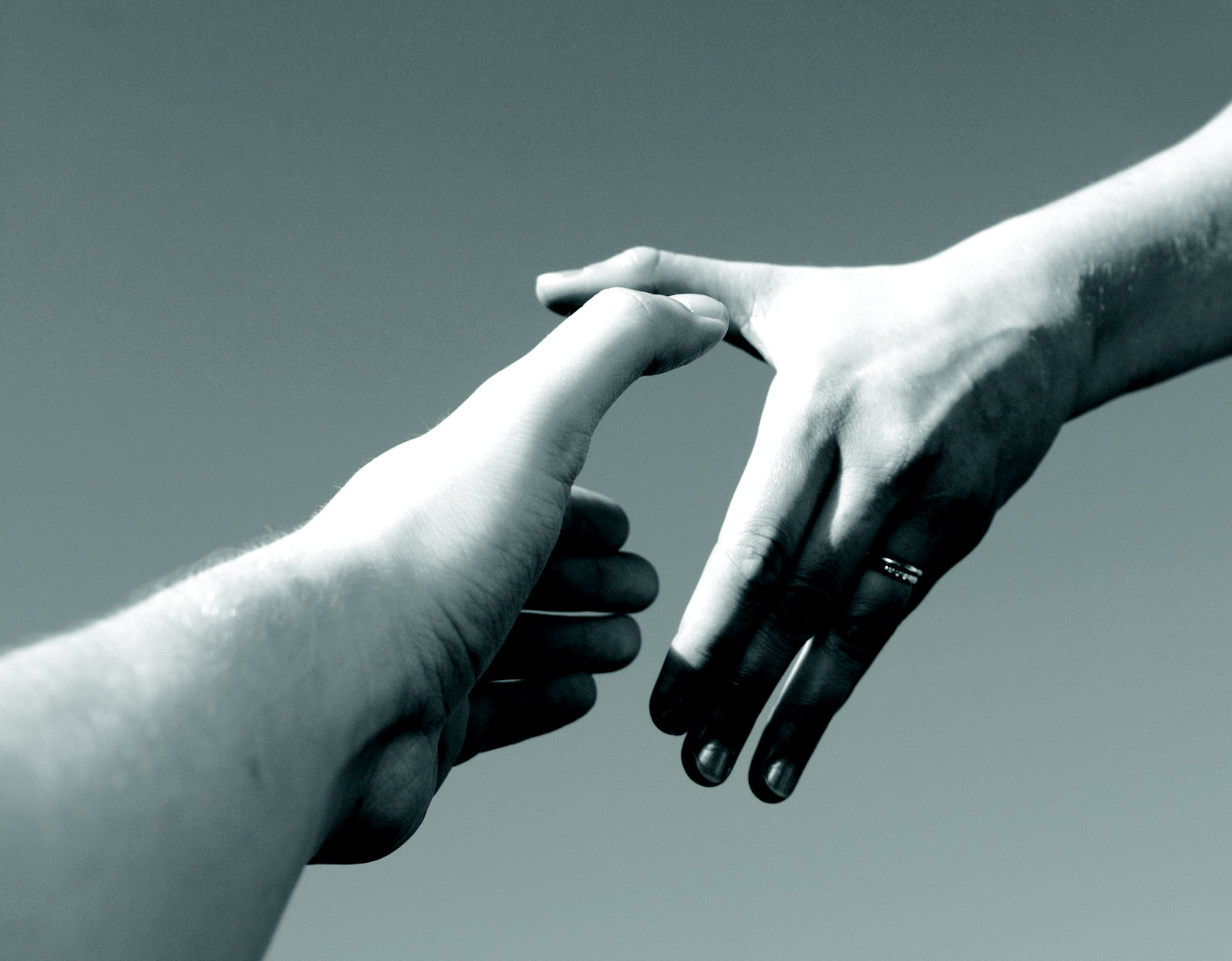 دعوات للوصول خارج سنغافورة الآن
ميانمار            جوناثان ستون
تايلاند          مانيك كوريا
ميانمار 2014؟
جوناثان ستون
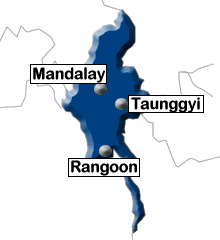 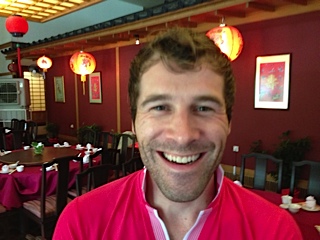 عائلة كوريا في بانكوك، تايلاند منذ تموز 2008
زراعة كنيسة دولية من قبل عائلة مانيك
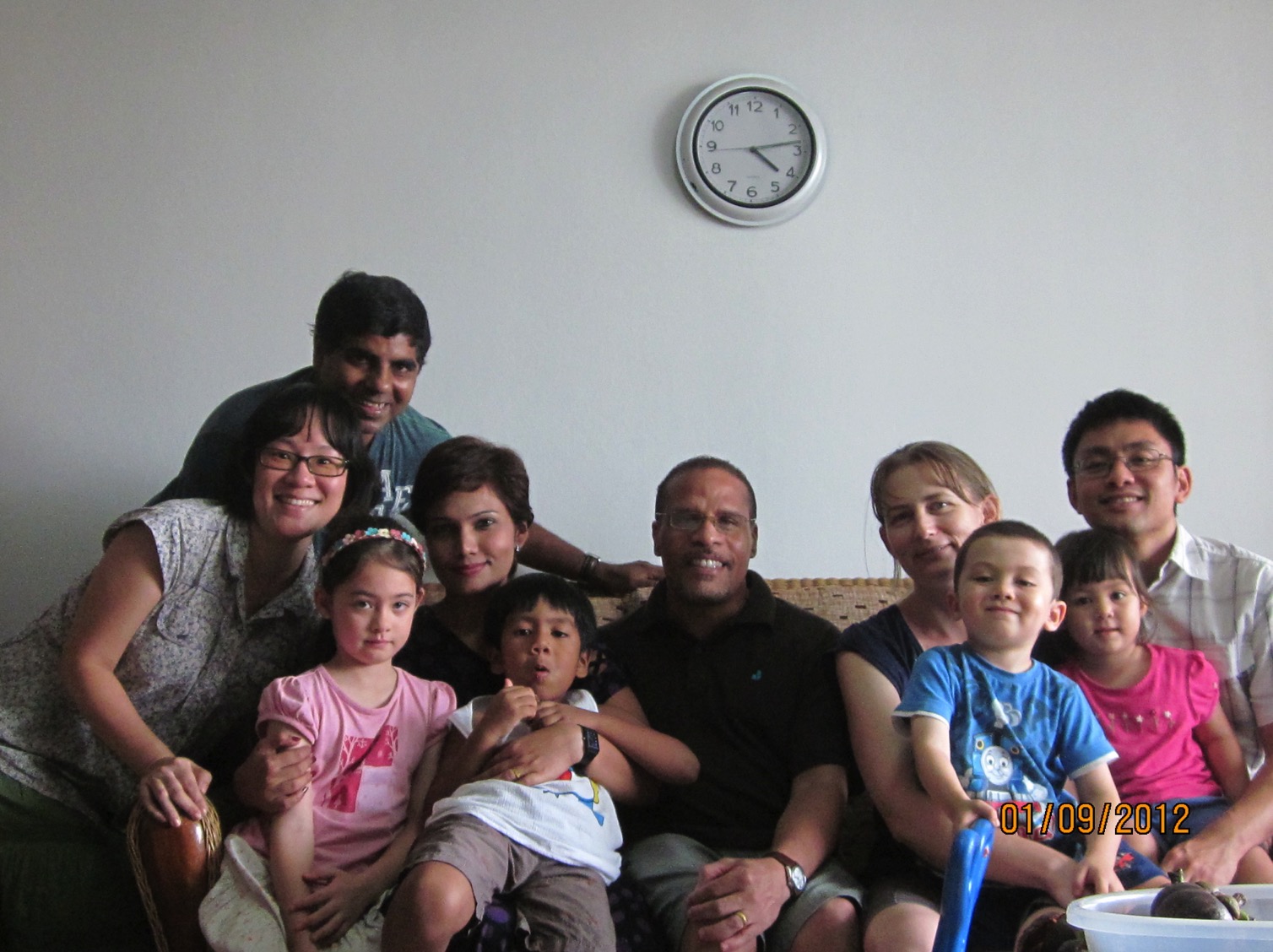 Lakeside Family Centre
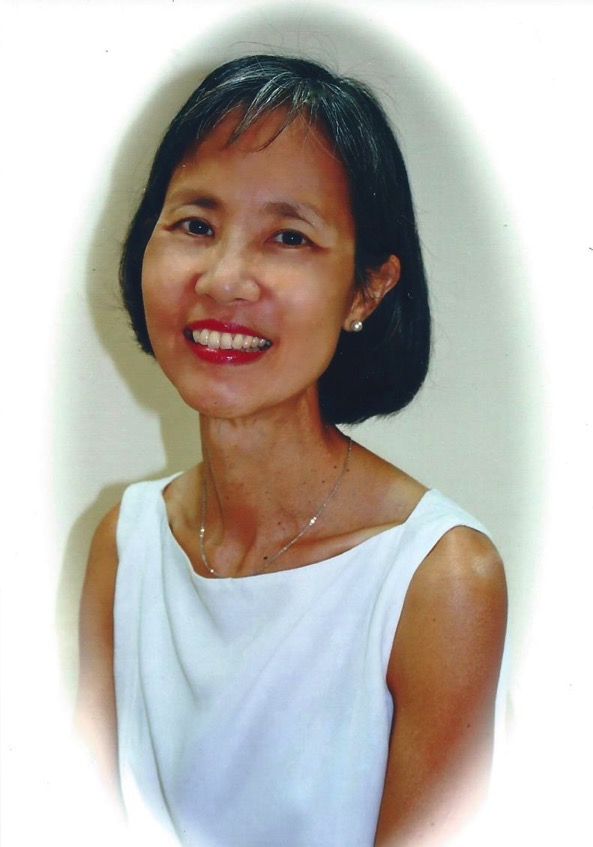 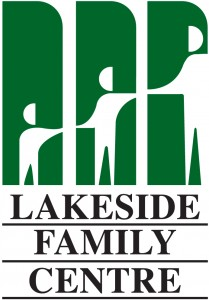 ألبينا تشان
السجن
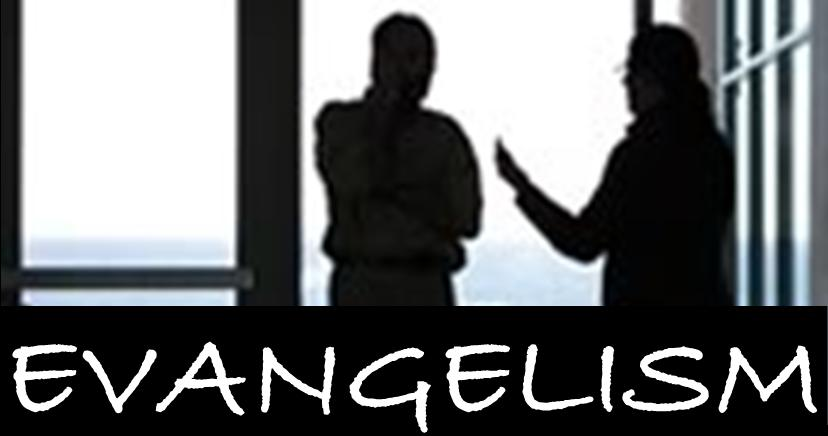 "I have given you an open door that no one can shut" (3:8)
الكرازة
الكرازة غير الفعالة
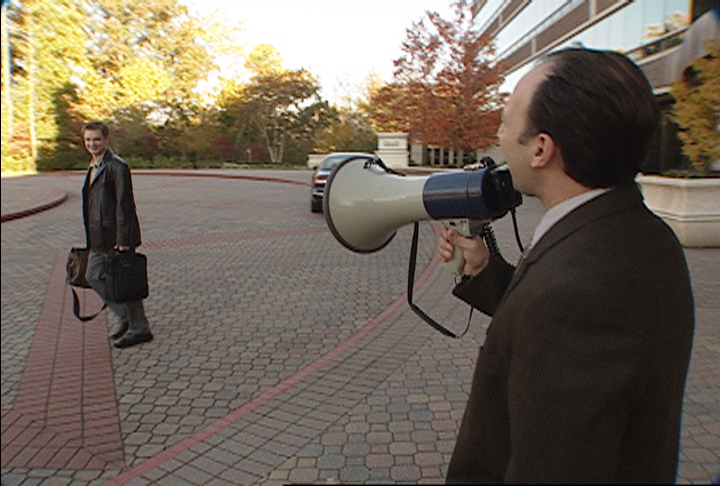 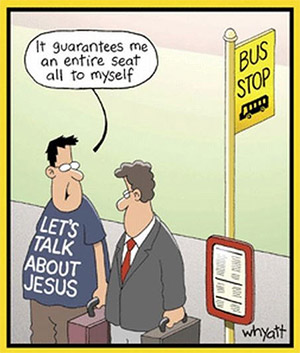 موقف باص
هذا يضمن 
مقعداً لي
دعونا        نكون ملتفين
دعنا   نتحدث    عن     يسوع
[Speaker Notes: SLIDE 113]
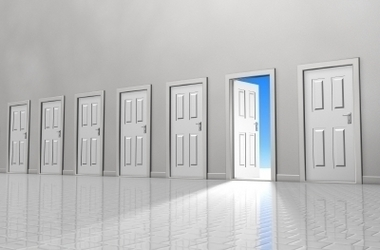 مكانك في العمل هو                           حقل خدمة أيضاً
هئنذا قد جعلت أمامك         باباً مفتوحاً                     ولا يستطيع أحد                أن يغلقه(3: 8)
فقط تحدث إلى الناس
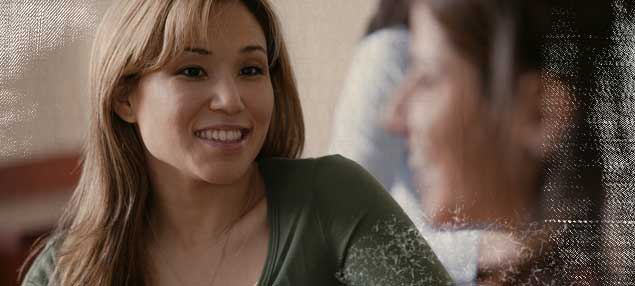 هئنذا قد جعلت أمامك         باباً مفتوحاً                   ولا يستطيع أحد               أن يغلقه(3: 8)
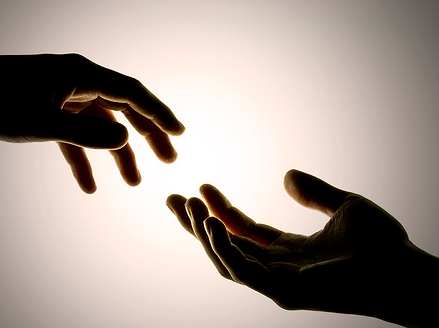 فكيف يشجعنا يسوع على الوصول؟
بطريقتين
رؤ 3: 7-13
1. يفتح المسيح الأبواب للشهادة                (3: 7-8)
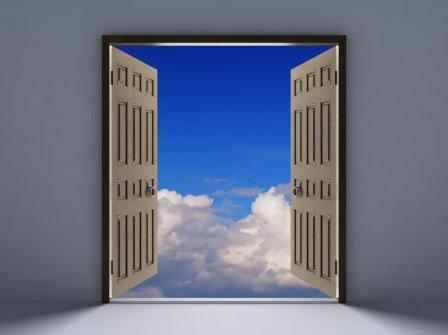 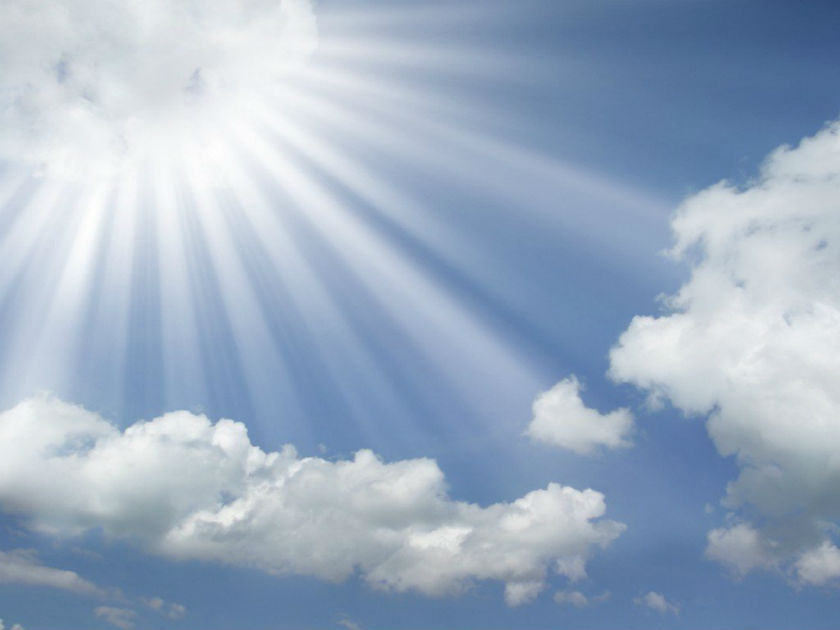 يعد يسوع بمكافآت الخدمة                   (3: 9-13)
الوعد

وعد المسيح
مؤمني فيلادلفيا
بمكافآت لمثابرتهم
(3: 9- 13)
فيلادلفيا (رؤ 3: 7- 13)
التحذير


لا أحد
Rebuke

None!
57
Exhortation

Hold on to what you have
Commendation:
Deeds, keeps Christ's word and does not deny His name, endures patiently
Christ:
Holy and true, holds the key of David
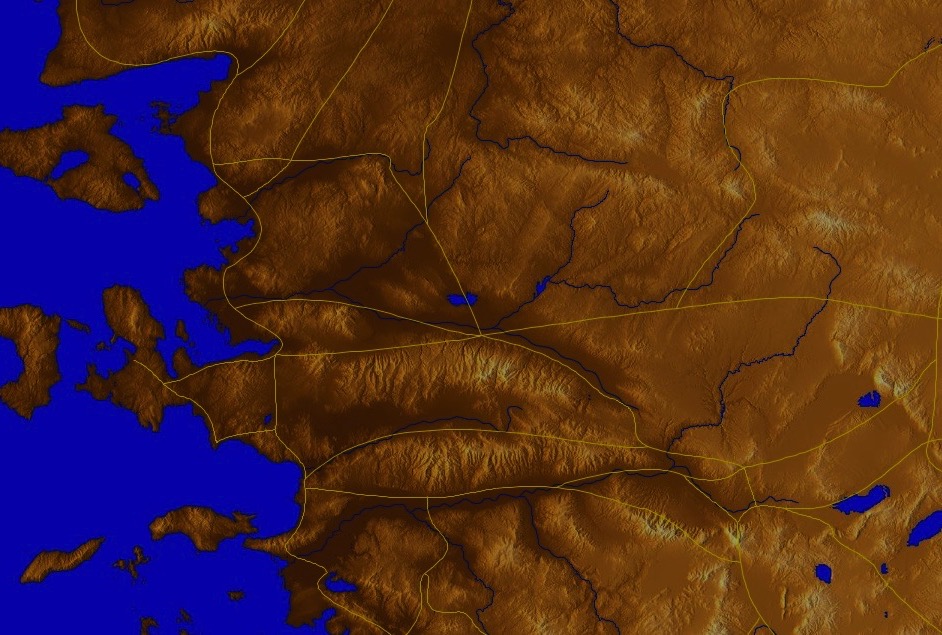 ثياتيرا
برغامس
ساردس
سميرنا
أفسس
فيلادلفيا
لاودكية
يعد المسيح بالكرامة أمامالأعداء (3: 9)
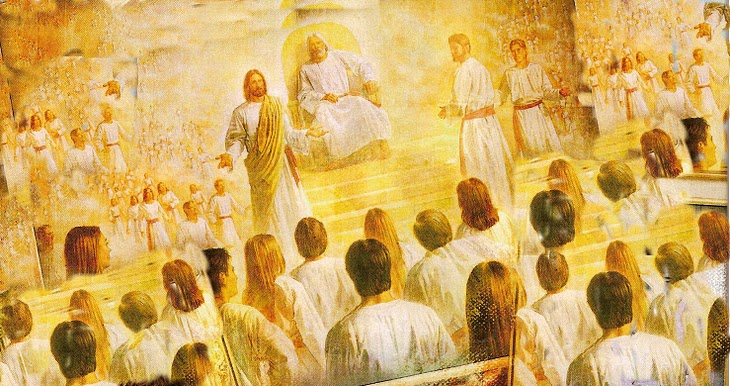 "I have given you an open door that no one can shut" (3:8)
هَأَنَذَا أَجْعَلُ ٱلَّذِينَ مِنْ مَجْمَعِ ٱلشَّيْطَانِ مِنَ ٱلْقَائِلِينَ إِنَّهُمْ يَهُودٌ وَلَيْسُوا يَهُودًا بَلْ يَكْذِبُونَ، هَأَنَذَا أُصَيِّرُهُمْ يَأْتُونَ وَيَسْجُدُونَ أَمَامَ رِجْلَيْكَ، وَيَعْرِفُونَ أَنِّي أَنَا أَحْبَبْتُكَ.
208
362
التدبيرية
المجيء الثاني
إسرائيل
الضيقة
الألفية
عصر 
الكنيسة
الملكوت الأبدي
٧ سنوات
١٠٠٠ سنة
الدينونة
[Speaker Notes: الشرائح الـ 22 التالية هي نفسها الشرائح 193-215 من عرض رؤيا 1-12]
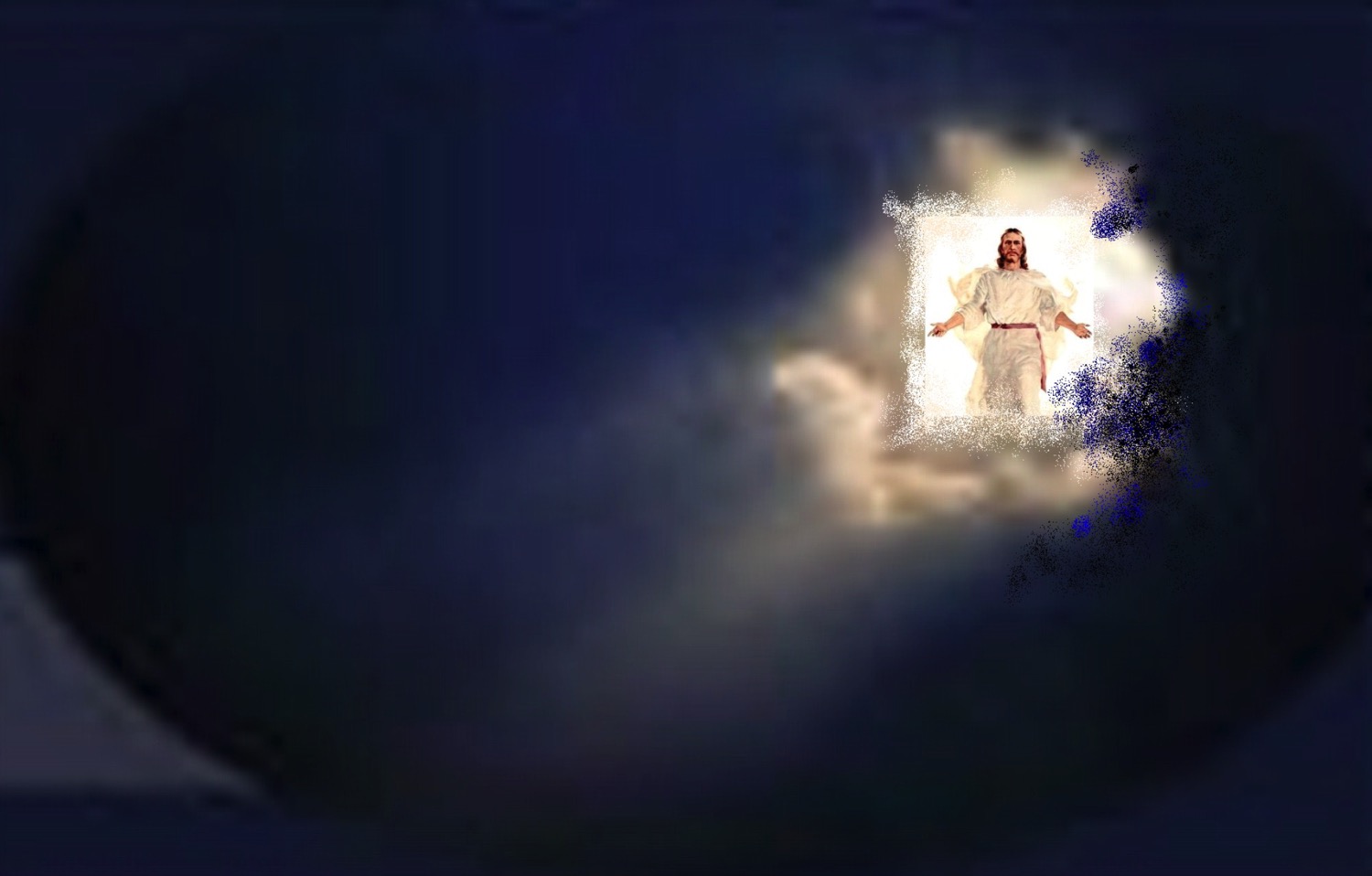 متى سيحدث الإختطاف؟
209361
حروف الجر اليونانية
من ، خارج ، بعيد عن
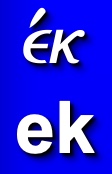 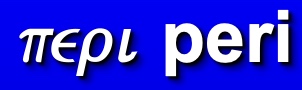 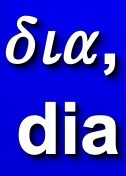 حول
عبر
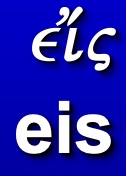 داخل
[Speaker Notes: "في كثير من الأحيان ، ولكن ليس دائمًا ، تعني  ek  من الداخل ، بينما تعني كلمة apo  من بطريقة أكثر عمومية (على سبيل المثال ، من الخارج ، من المنطقة المجاورة)" 
(Eugene Van Ness Goetchius، The Language of the New Testament [New York : أبناء تشارلز شريبنر ، 1965] ، 151).]
209
362
الإختطاف قبل الضيقة
1. (ek)  أَنَا أَيْضًا سَأَحْفَظُكَ مِنْ سَاعَةِ التَّجْرِبَةِ الْعَتِيدَةِ أَنْ تَأْتِيَ عَلَى الْعَالَمِ كُلِّهِ لِتُجَرِّبَ السَّاكِنِينَ عَلَى الأَرْضِ.
(رؤيا ٣: ١٠)
المجيء الثاني
الإختطاف
الضيقة
الألفية
عصر الكنيسة
الملكوت الابدي
٧ سنوات
١٠٠٠ سنة
الدينونة
209
362
الإختطاف قبل الضيقة
1. (ek)  أَنَا أَيْضًا سَأَحْفَظُكَ مِنْ سَاعَةِ التَّجْرِبَةِ الْعَتِيدَةِ أَنْ تَأْتِيَ عَلَى الْعَالَمِ كُلِّهِ لِتُجَرِّبَ السَّاكِنِينَ عَلَى الأَرْضِ.
(رؤيا ٣: ١٠)
1. " (ه ، ك) أَنَا أَيْضًا سَأَحْفَظُكَ مِنْ سَاعَةِ التَّجْرِبَةِ الْعَتِيدَةِ أَنْ تَأْتِيَ عَلَى الْعَالَمِ كُلِّهِ لِتُجَرِّبَ السَّاكِنِينَ عَلَى الأَرْضِ."
(رؤيا٣: ١٠)
الإختطاف
المجئ
الثاني
من ، خارج ، بعيد عن
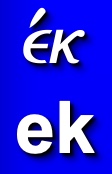 الضيقة
الألفية
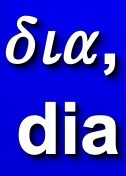 عصر الكنيسة
الملكوت الأبدي
"خلال"
٧ سنوات
١٠٠٠ سنه
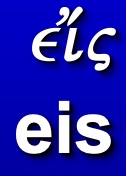 "داخل"
الدينونة
[Speaker Notes: "في كثير من الأحيان ، ولكن ليس دائمًا ، تعني ek  من الداخل ، بينما تعني ek  من بطريقة أكثر عمومية (على سبيل المثال ، من الخارج ، من المنطقة المجاورة)" 
(Eugene Van Ness Goetchius، The Language of the New Testament [New York : أبناء تشارلز شريبنر ، 1965] ، 151).]
209
الاختطاف قبل الضيقة
المجيء الثاني
الإختطاف
1. (ek)  أَنَا أَيْضًا سَأَحْفَظُكَ مِنْ سَاعَةِ التَّجْرِبَةِ الْعَتِيدَةِ أَنْ تَأْتِيَ عَلَى الْعَالَمِ كُلِّهِ لِتُجَرِّبَ السَّاكِنِينَ عَلَى الأَرْضِ.
(رؤيا ٣: ١٠)
الضيقة
الألفية
عصر الكنيسة
الكلوت الأبدي
٧ سنوات
١٠٠٠ سنة
في كل مرة تحدث هذه العبارة ... يكون أعداء الكنيسة دائمًا في ذهنهم ـ موونس ، 120
الدينونة
وعد المسيح بمكافآت للثبات(رؤ 3: 11ب)
ها أنا آتي سريعاً 
تمسك بما عندك
 لئلا يأخذ أحد إكليلك
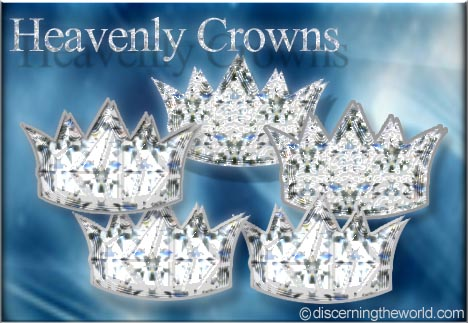 يمكن فقدان المكافآت
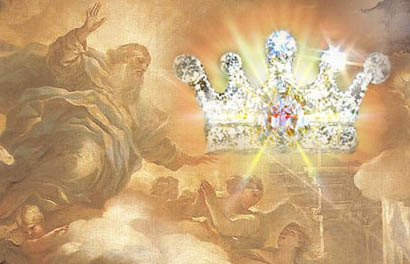 أنظروا إلى أنفسكم لئلا نضيع ما عملناه بل ننال أجراً تاماً
2 يو 8
الغالبون (رؤيا 2-3)
365
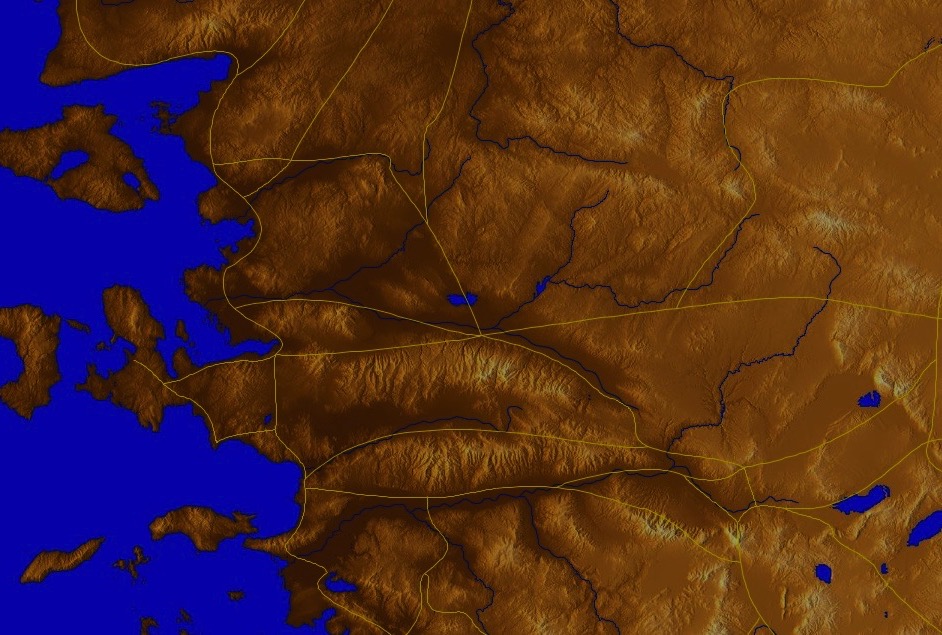 ثياتيرا
برغامس
من يغلب 
فسأجعله عموداً 
في هيكل إلهي ولا يعود يخرج إلى خارج وأكتب عليه اسم الهي واسم مدينة إلهي
أورشليم الجديدة 
النازلة من السماء 
من عند إلهي واسمي الجديد (3: 12)
سميرنا
ساردس
أفسس
فيلادلفيا
2: 7
2: 11
2: 17
2: 26
3: 5
3: 12
لاودكية
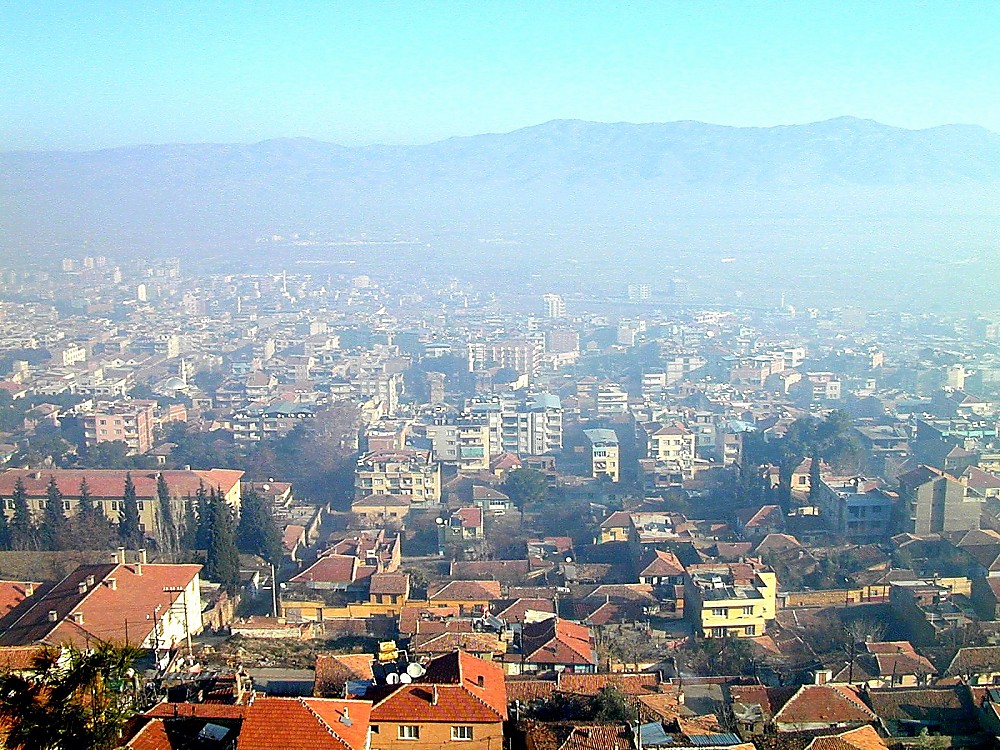 Philadelphia city from acropolis
سقطت أساسات فيلادلفيا في عدة زلازل
[Speaker Notes: Biblical Significance
Philadelphia is only mentioned in the book of رؤيا يوحنا.  It was one of the two churches to whom the apostle John wrote during his exile on Patmos not receiving condemnation.  Philadelphia was also the most recently founded city among the seven churches.
رؤيا يوحنا 3:9 (KJV) "Behold, I will make them of the synagogue of Satan, which say they are Jews, and are not, but do lie; behold, I will make them to come and worship before thy feet, and to know that I have loved thee."  This is a reference to the opposition of believers in Philadelphia, the unbelieving Jewish population of the city.  Many Jews lived in the city of Philadelphia.
رؤيا يوحنا 3:12 (KJV) "Him that overcometh will I make a pillar in the temple of my God, and he shall go no more out: and I will write upon him the name of my God, and the name of the city of my God, which is new Jerusalem, which cometh down out of heaven from my God: and I will write upon him my new name."  The word picture of the pillar would have had special significance for the inhabitants of a city plagued with earthquakes.  Pillars were support for buildings; this is a picture of God’s solid nature and holy temple, compared with the fallen pillars of the pagan gods.  The name mentioned in the verse would have had significance in light of the city’s numerous name changes over the years.  Naming is one way to claim possession; just as each emperor tried to claim dominion from the city by re-naming it, so God establishes His eternal dominion over the believers by giving them an eternal, unchanging name.]
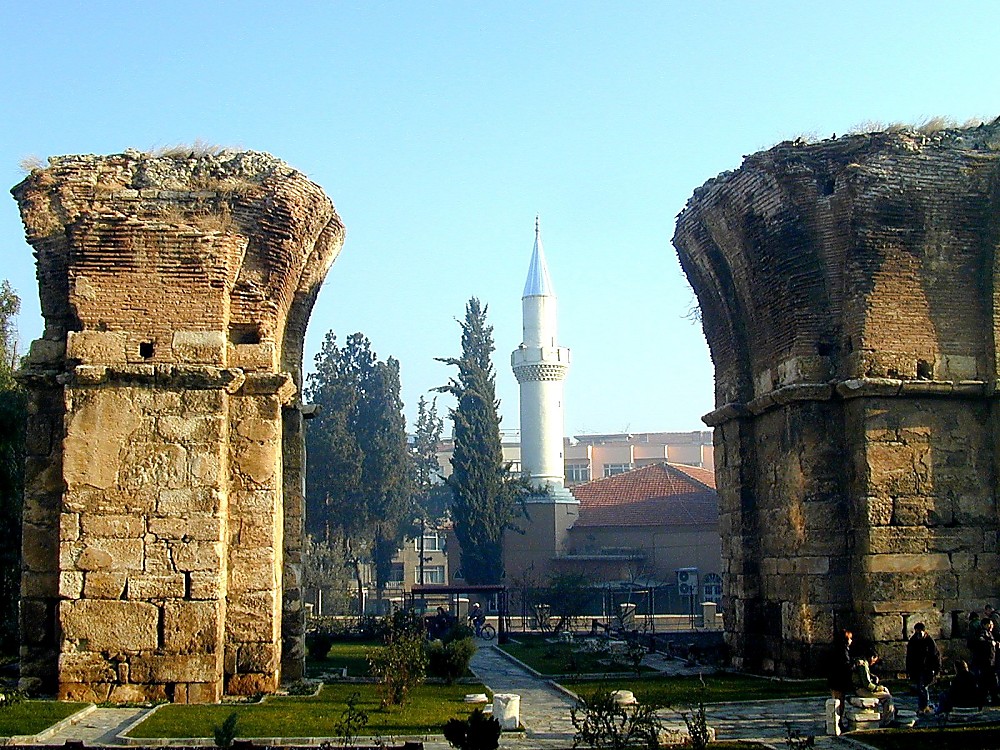 Philadelphia Church of St John columns
كنيسة فيلادلفيا عند أساسات شارع يوحنا
الغالبون (رؤيا 2-3)
365
فيلادلفيوس
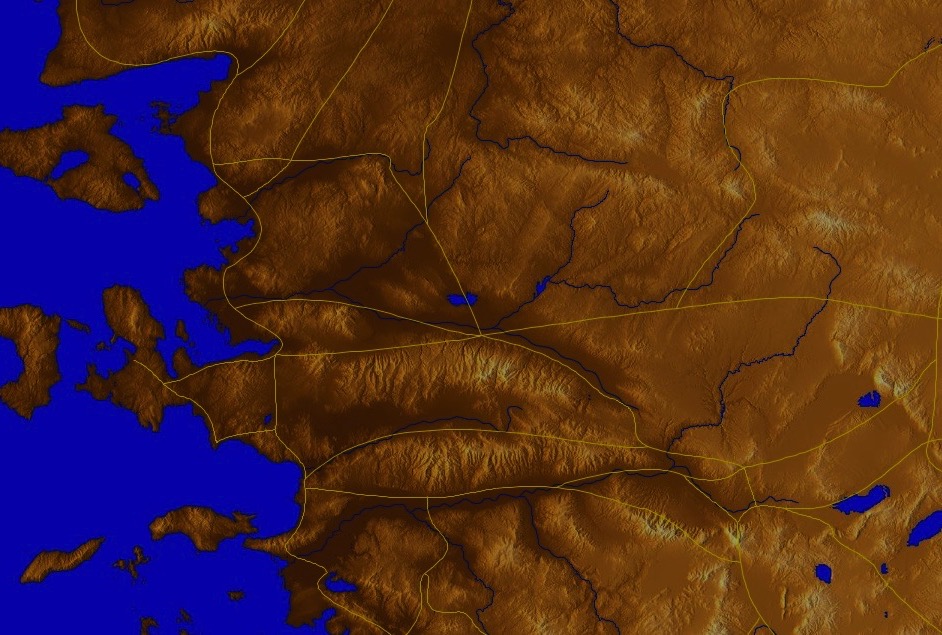 ثياتيرا
قيصرية الجديدة
برغامس
بلابيا
السهير (اليوم)
من يغلب فسأجعله عموداً في هيكل إلهي ولا يعود يخرج إلى خارج وأكتب عليه اسم الهي واسم مدينة إلهي أورشليم الجديدة النازلة من السماء من عند إلهي واسمي الجديد    (3: 12)
سميرنا
ساردس
أفسس
فيلادلفيا
2: 7
2: 11
2: 17
2: 26
3: 5
3: 12
لاودكية
سيكافئ يسوع خدمتنا أيضاً
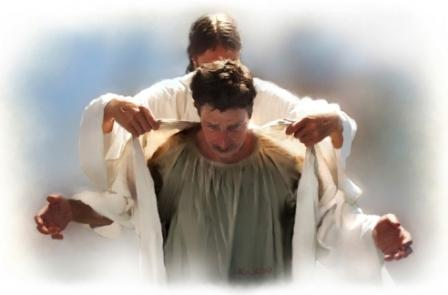 آلبرت آينشتاين
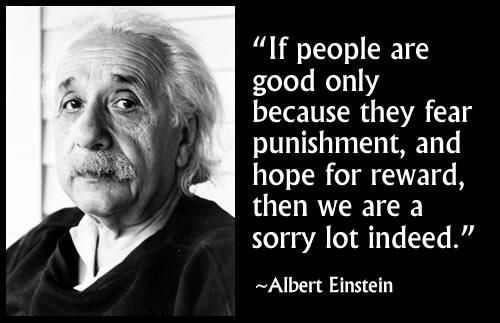 إذا كان الناس صالحين فقط لأنهم يخافون العقاب ويرجون المكافأة
فإننا نشعر بالأسف حقاً
"I have given you an open door that no one can shut" (3:8)
المكافآت ليست خطأ
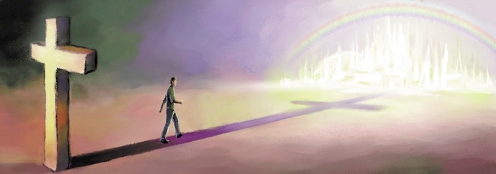 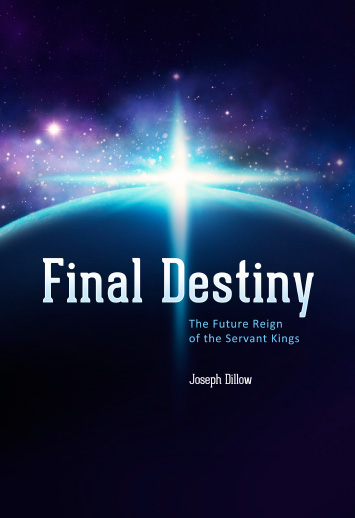 جودي ديلو هو المؤلف الرئيسي لنظرة الشركاء
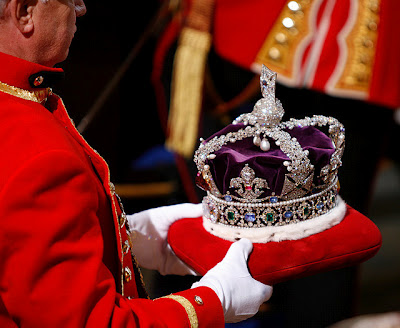 الحكم المستقبلي للملوك الخدام
المصير النهائي
الحكم المستقبلي للملوك الخدام
جوزيف ديلو
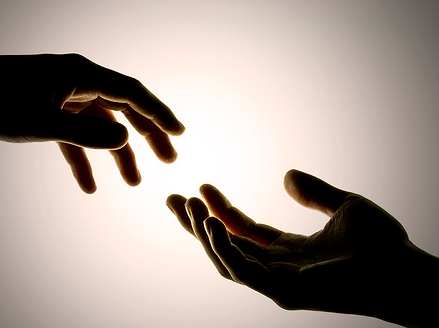 كيف يشجعنا يسوع للوصول؟
1. يفتح المسيح الأبواب للشهادة (3: 7-8)
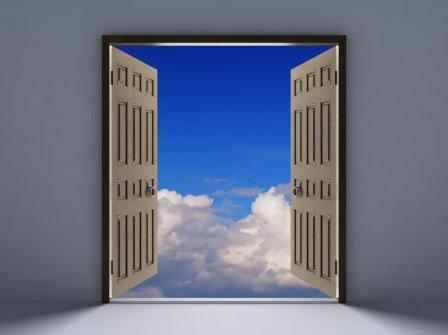 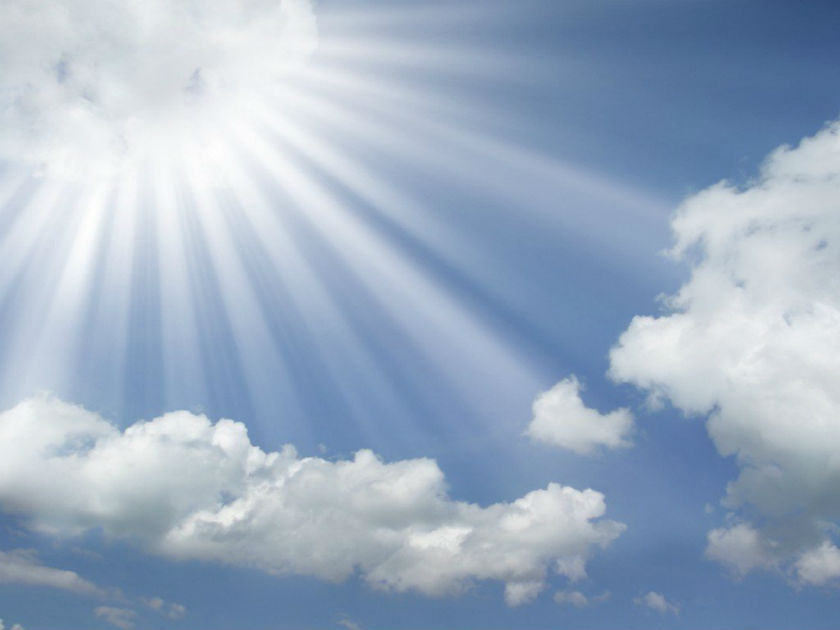 يعد يسوع بالمكافآت للخدمة (3: 9-13)
يعطينا يسوع كل من 
الفرص والمكافآت 
للشهادة
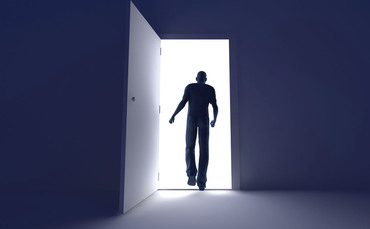 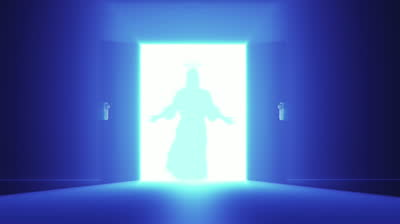 الفكرة الرئيسية
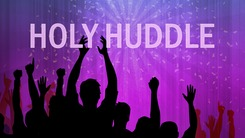 التجمهر المقدس
The Holy Huddle
تركيز • وحدة • عبادة
ما هي الأبواب المفتوحة التي أعطاك إياها المسيح هذا العام؟
اكتبها
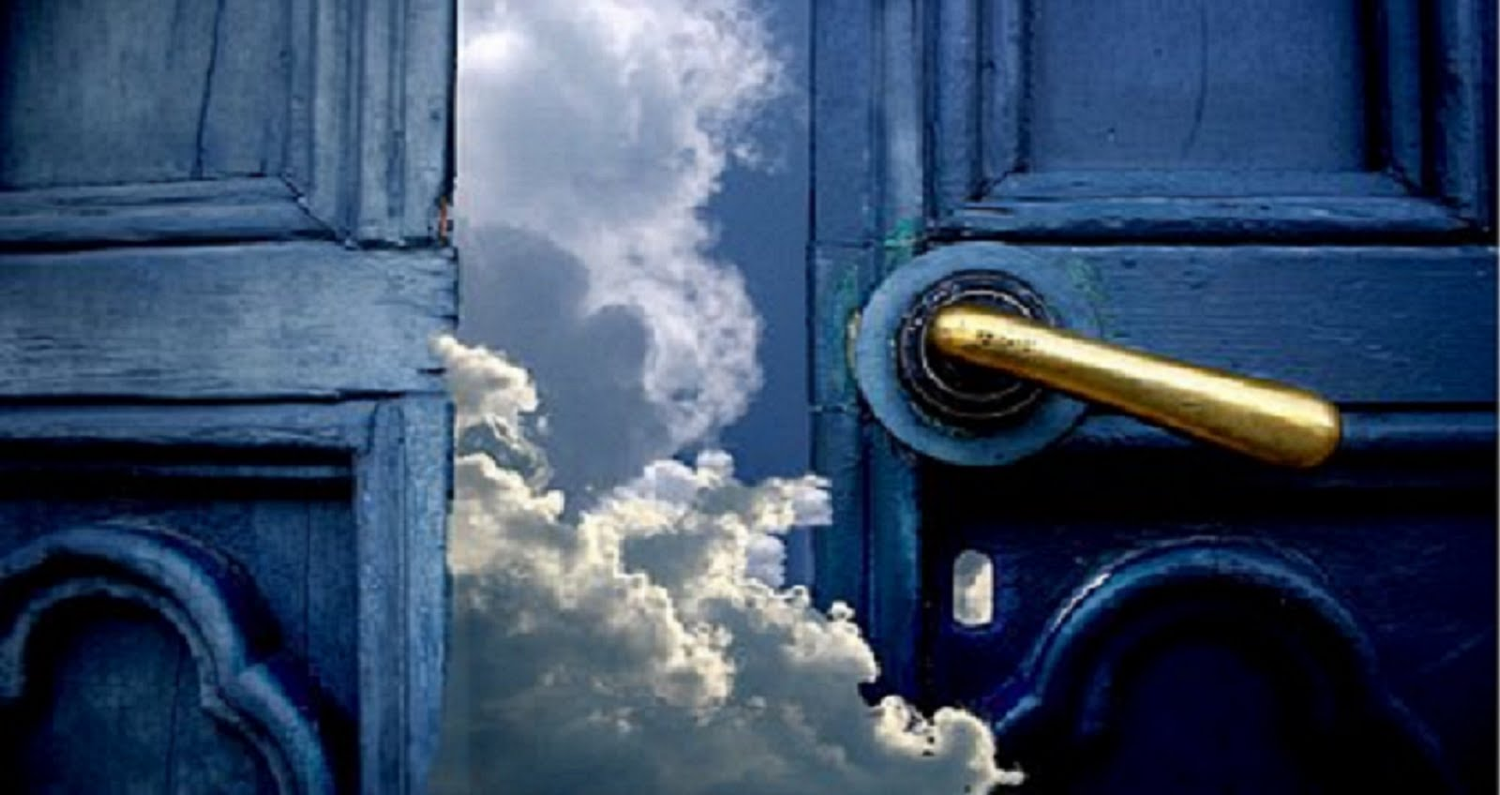 "I have given you an open door that no one can shut" (3:8)
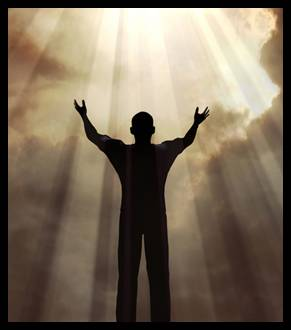 [Speaker Notes: Did any of the mission trips seem like a fit for you?
How about local ministry to youth or prisoners?
God is bringing more young professionals here.  Can you help gather them together?
Some love kids and babies, so there are open doors there too.]
Black
احصل علي هذا العرض مجانا!
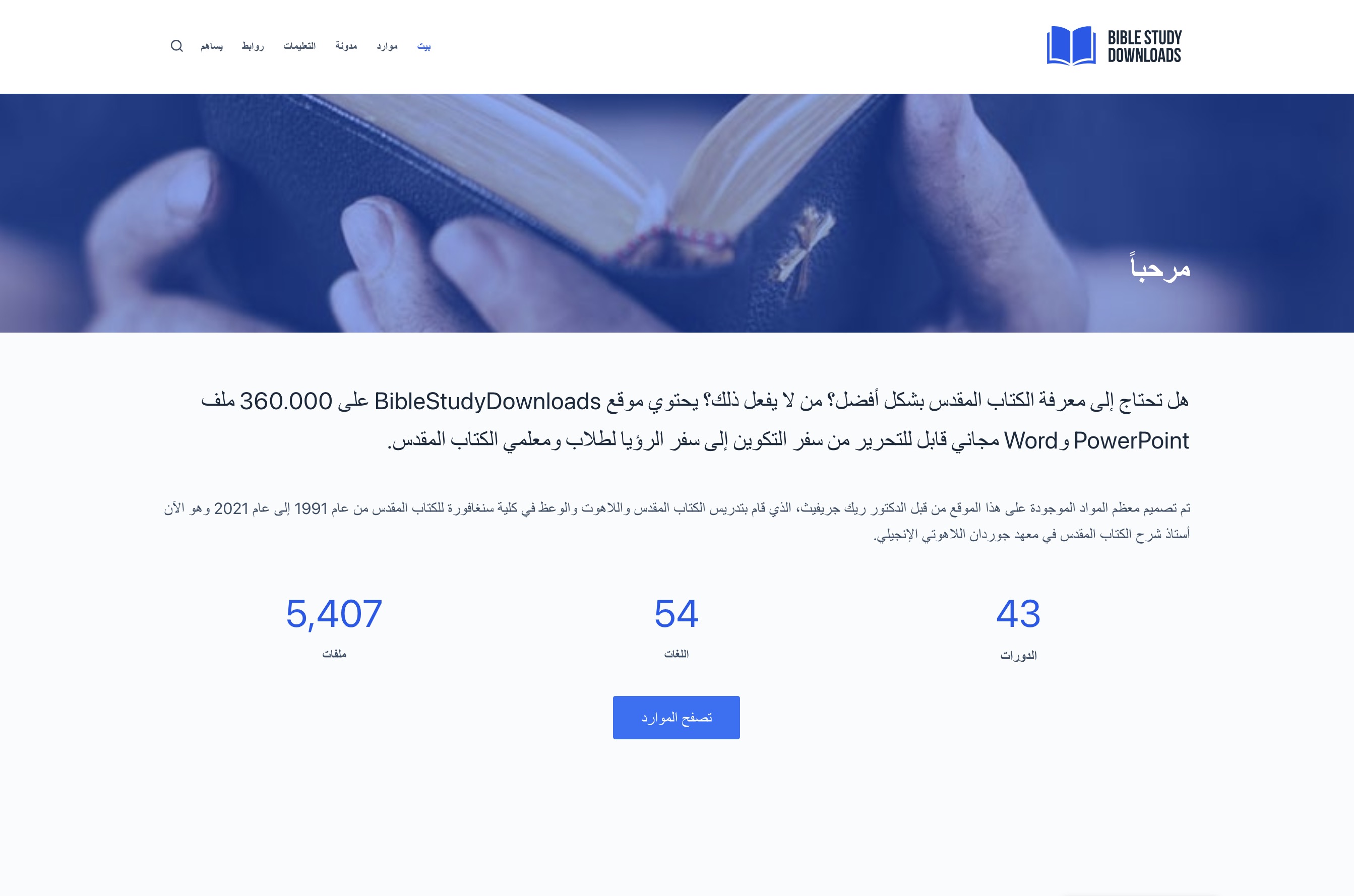 وعظ العهد الجديد • BibleStudyDownloads.org
[Speaker Notes: NP NT Preaching (np) Arabic]